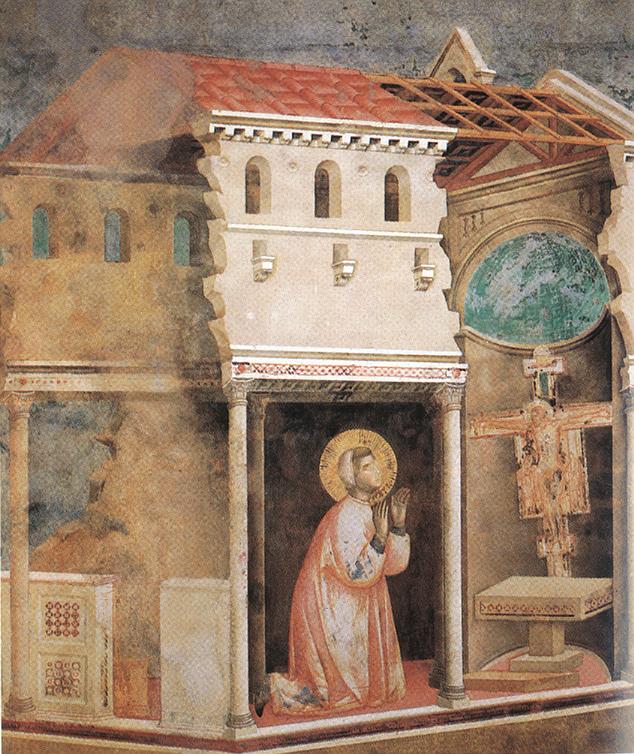 Rebuild My Church!
Simon Goddard
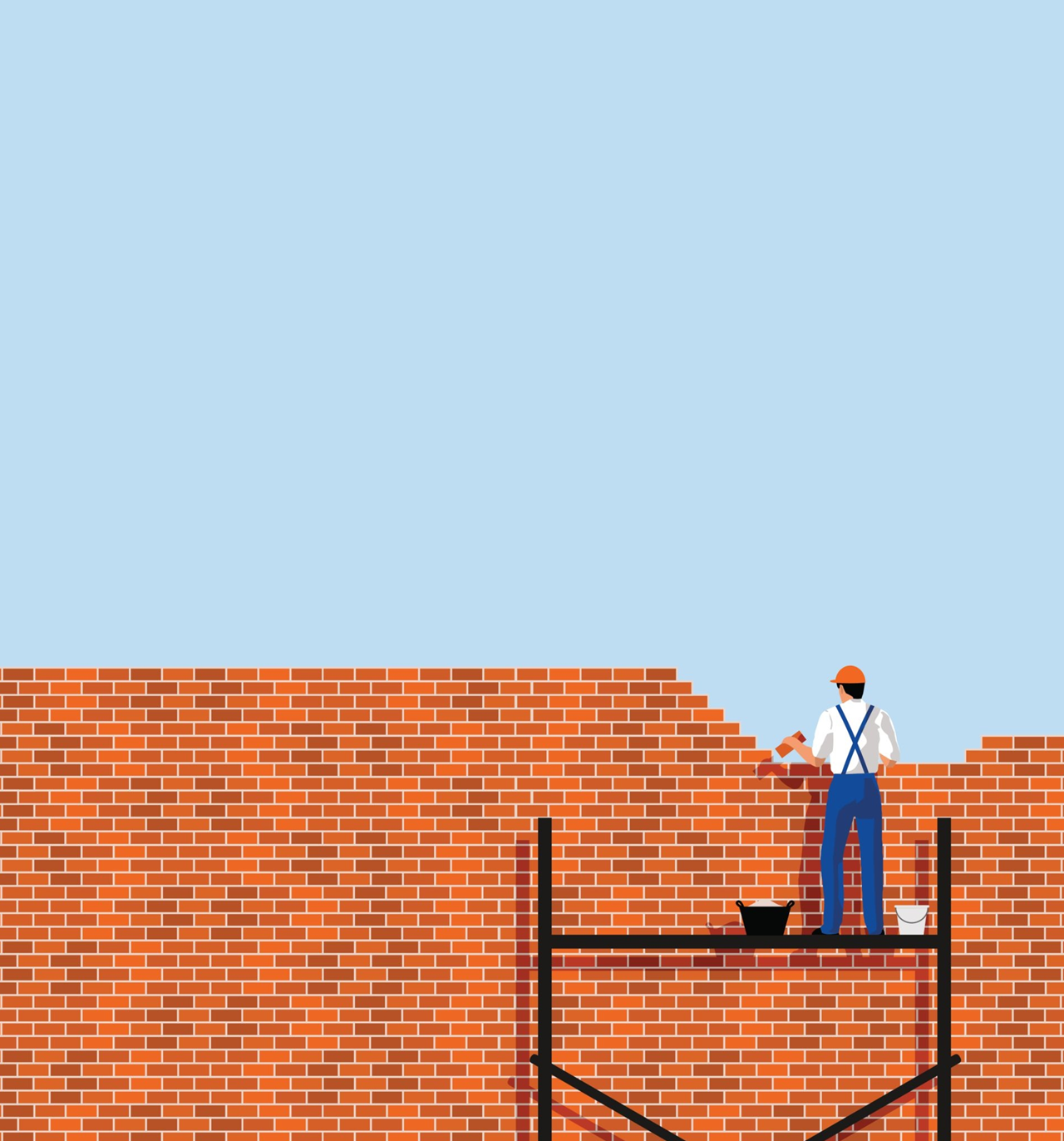 Who am I?
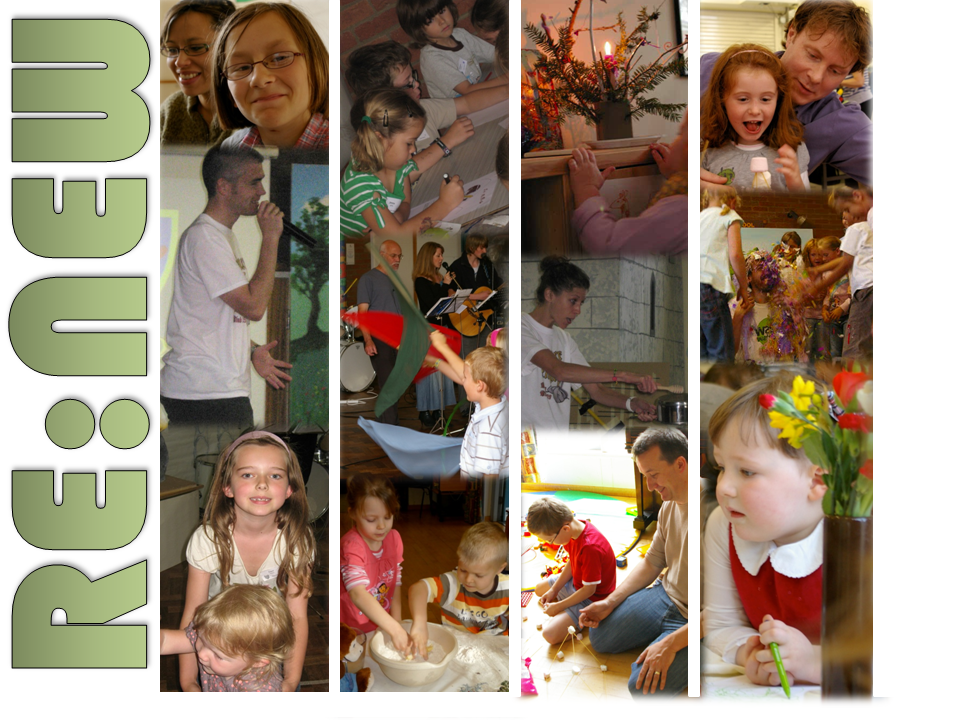 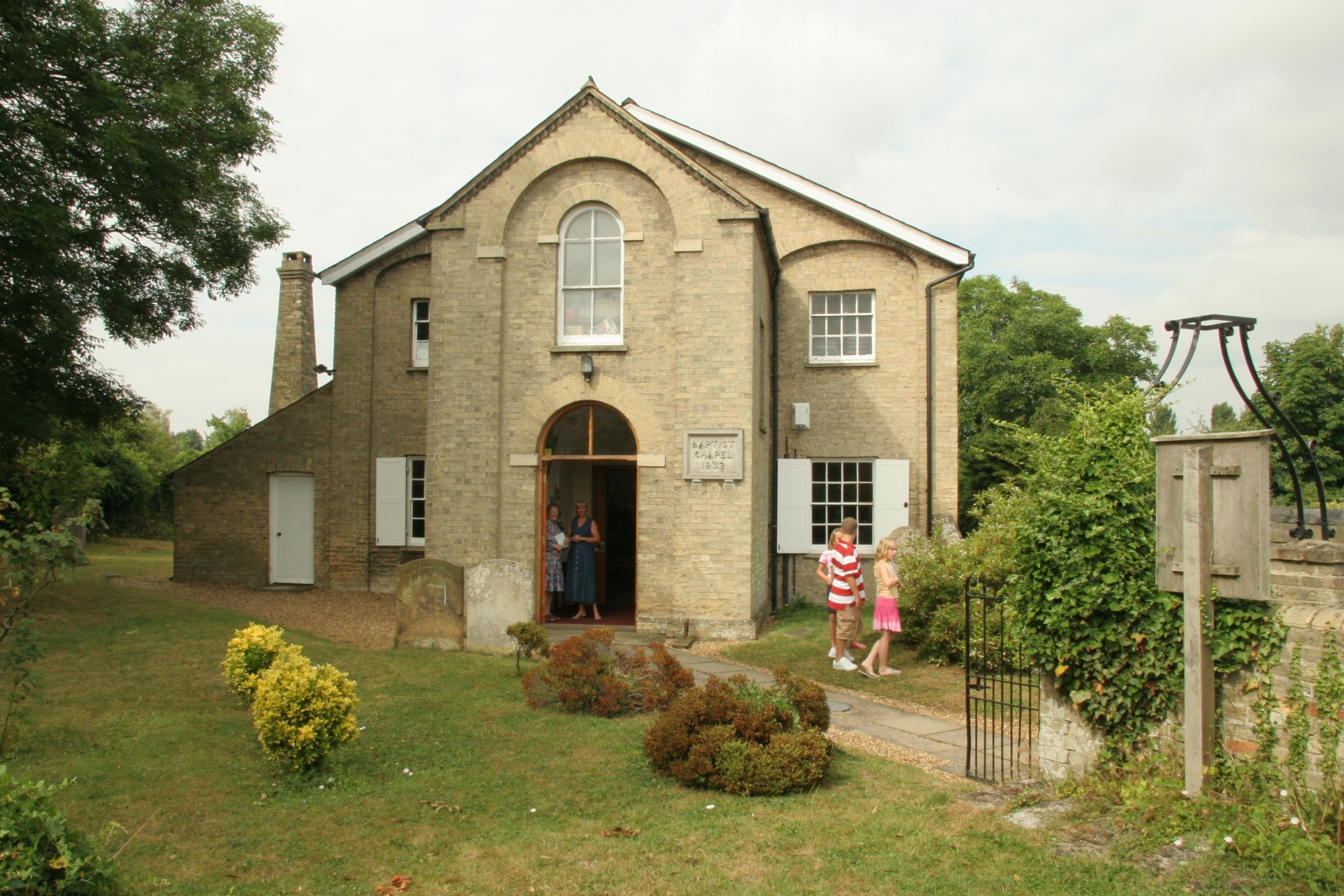 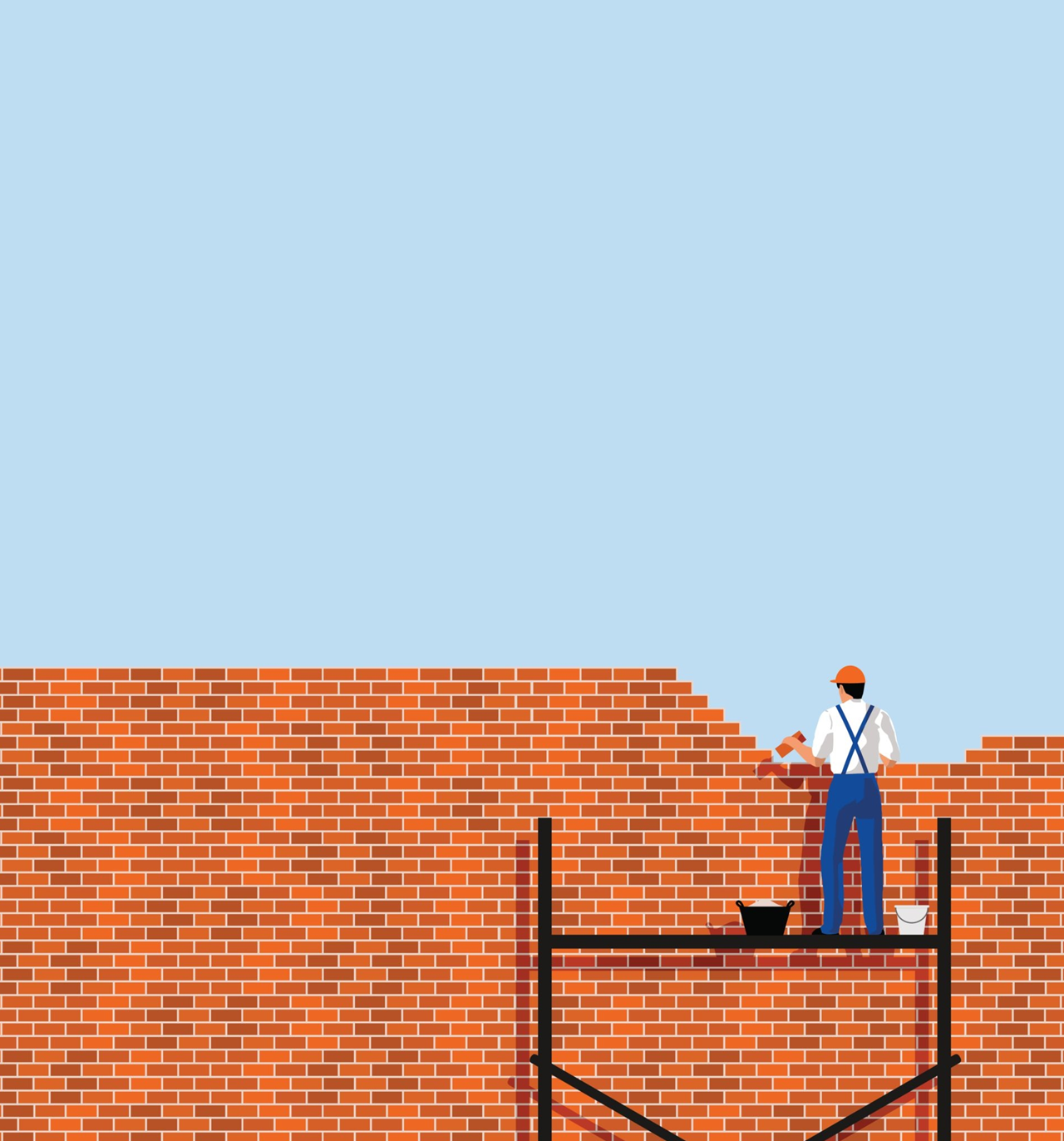 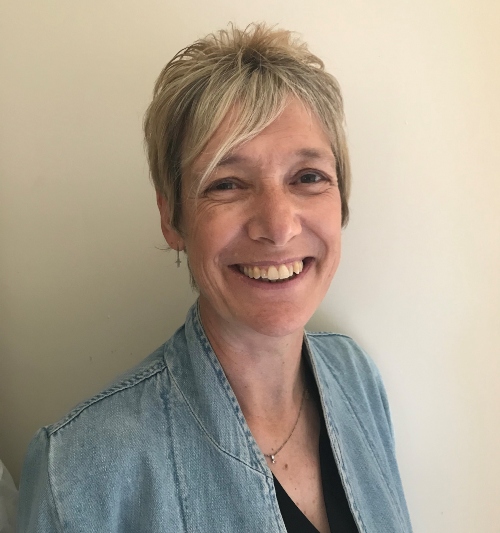 Who am I?
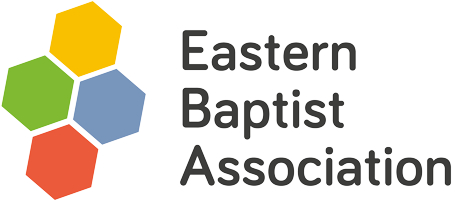 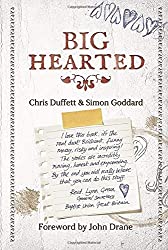 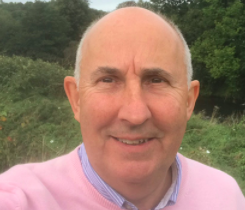 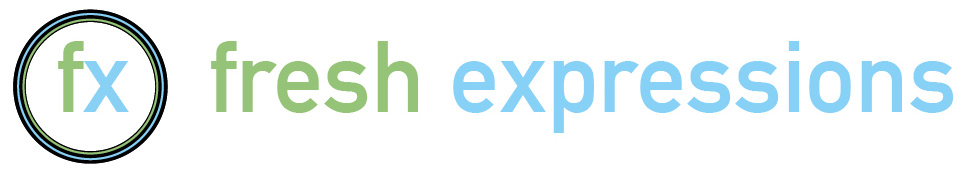 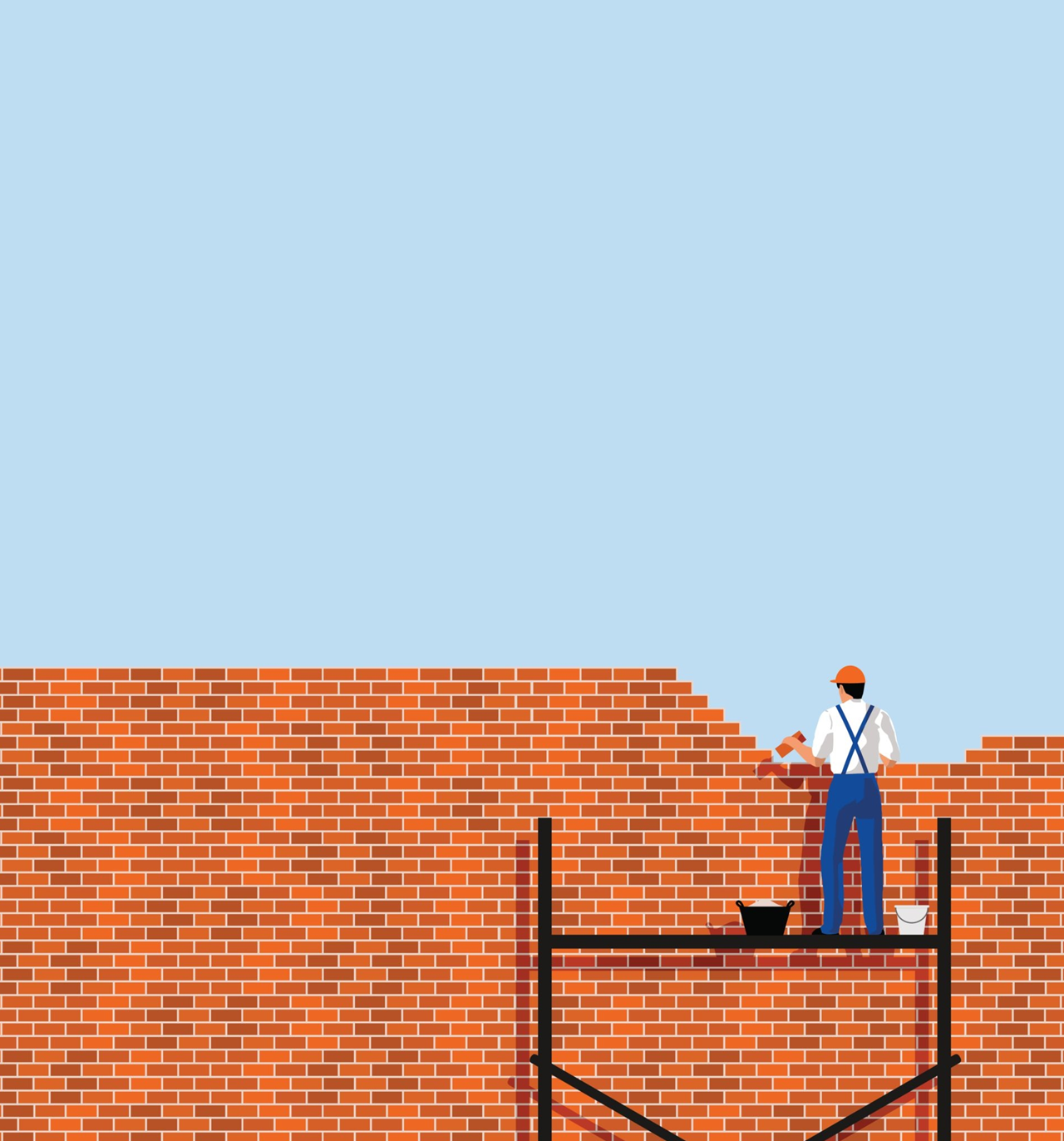 …and breathe!
Don’t rush ‘back to normal’
Don’t be too quick to do ‘new things’ either
Rest, reflect and restore resilience
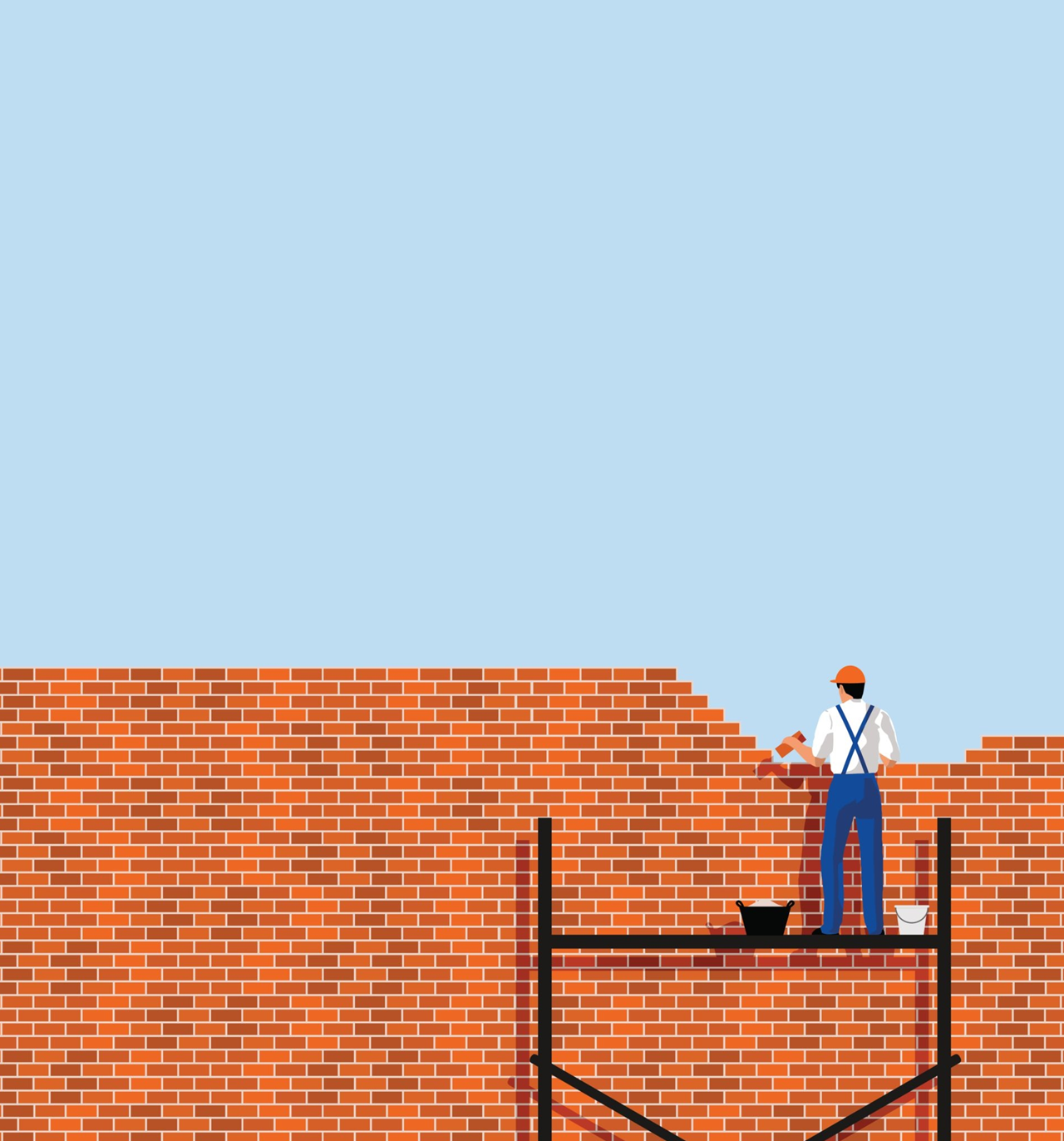 Take stock…
What’s happened over the last year or so?
For individuals?
For the church corporately?
For your community?
Losses to lament?
Opportunities to consider?
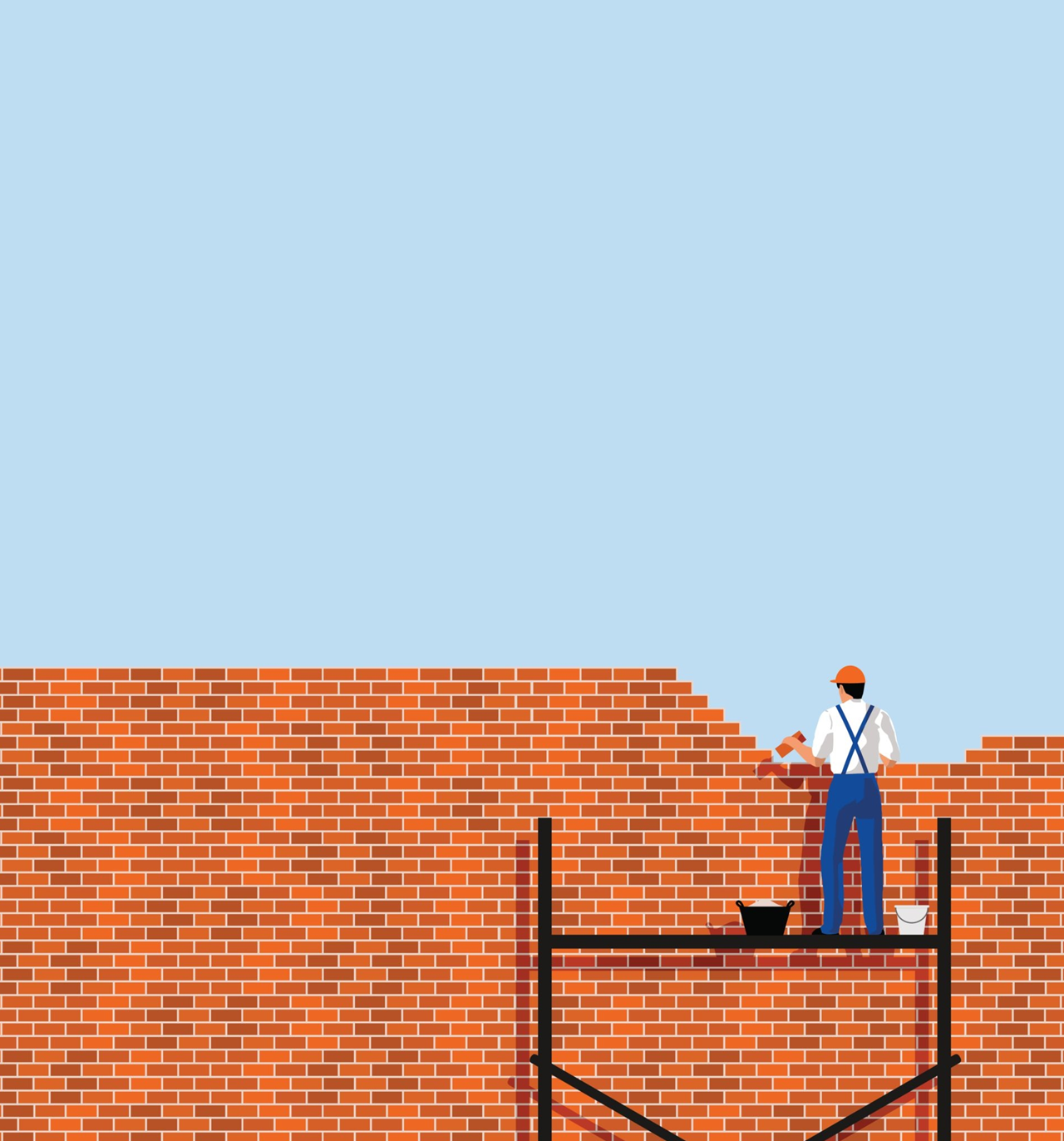 Shut down – or speeded up?
What has accelerated during lockdown?
Further decline (in people/finances)?
Creativity and innovation in mission?
Who has thrived in this season?
Future leaders, equipped for future change?
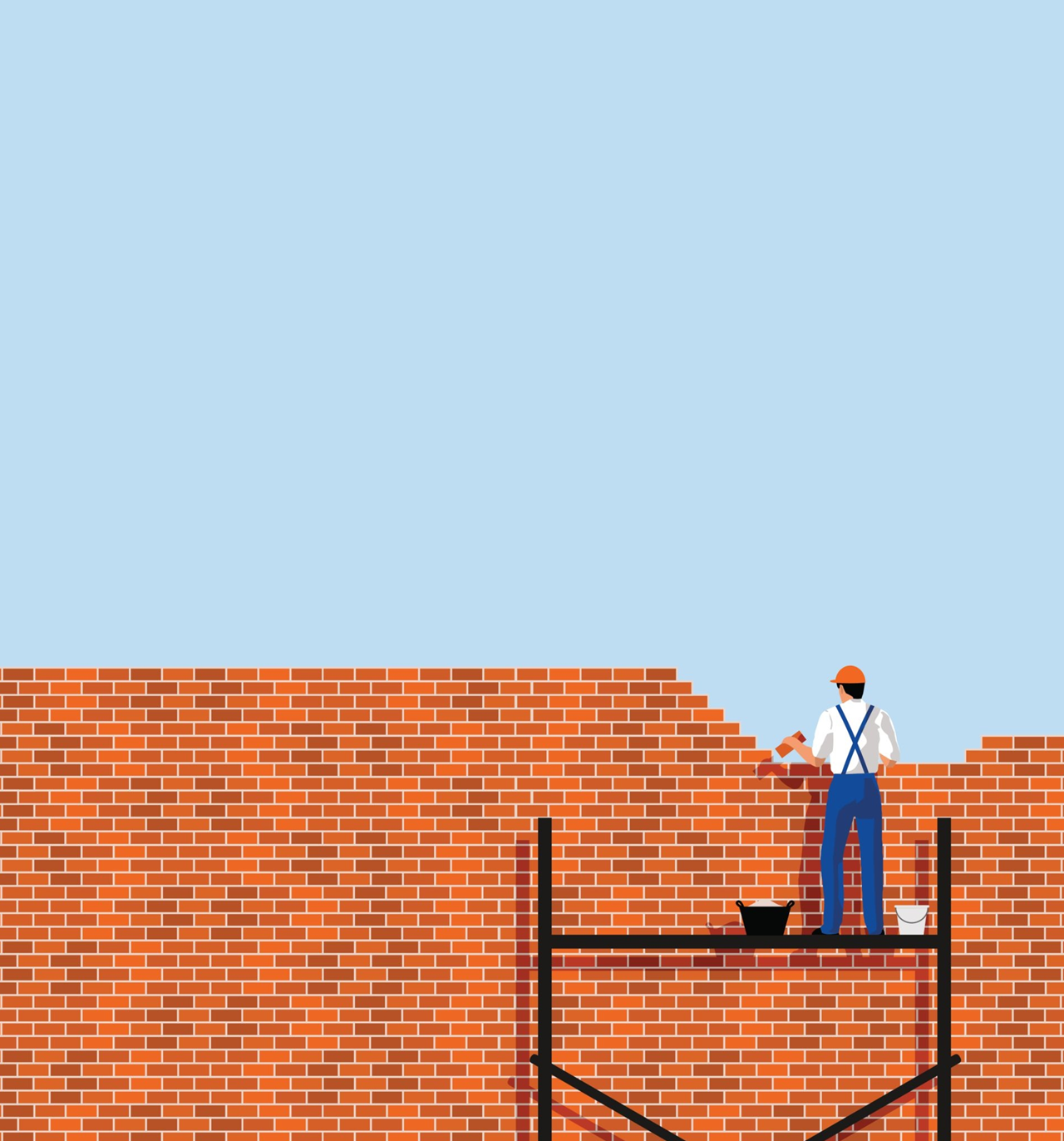 Rebuild or Reset?
Will rebuilding what was there before be sufficient for what lies ahead?
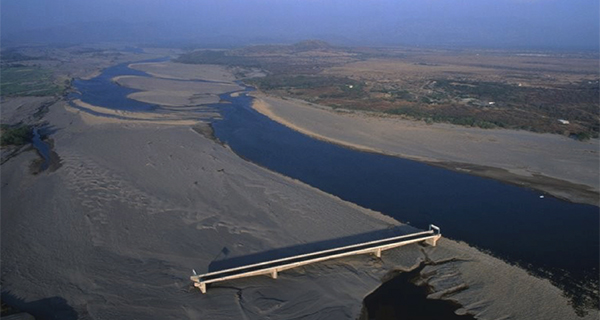 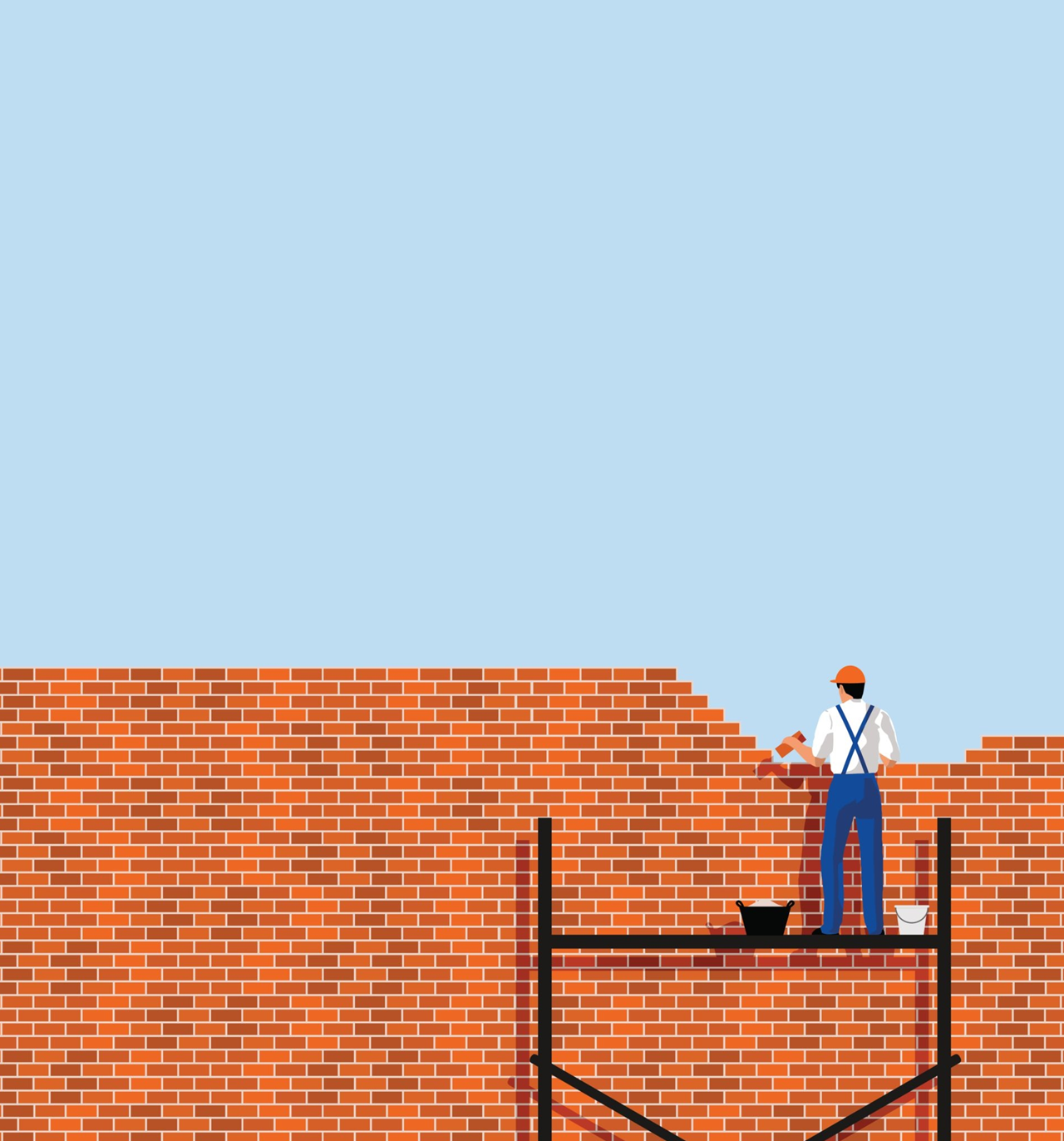 Rebuild or Reset?
Will rebuilding what was there before be sufficient for what lies ahead?
Or is a ‘factory reset’ required?

Are you ready to re-imagine?
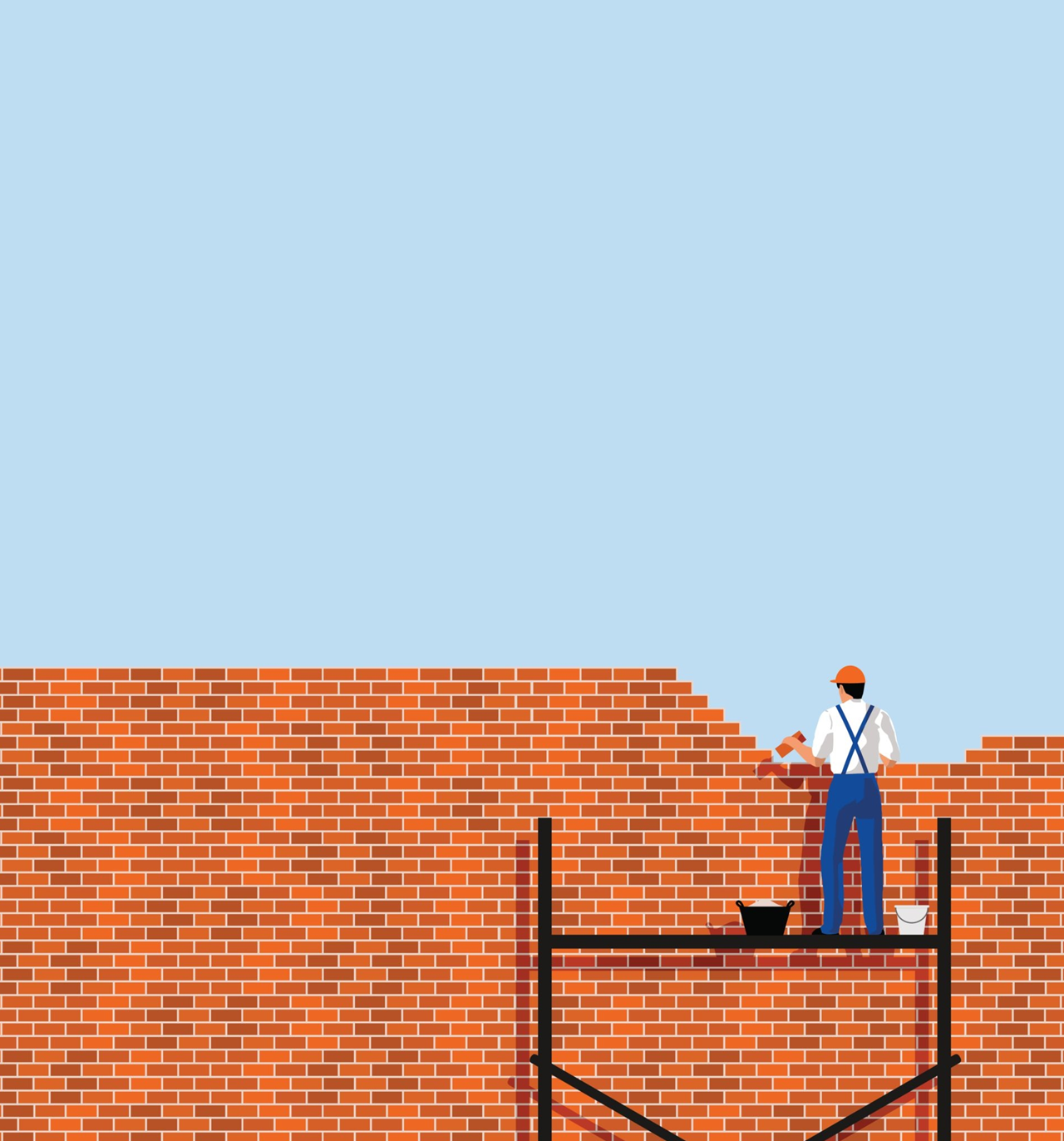 Lessons Learned
The rule of six – the power of the small
The importance of being good neighbours
The presence of a spiritual hunger
The new era of online and ‘hybrid’
Change is possible in the church!
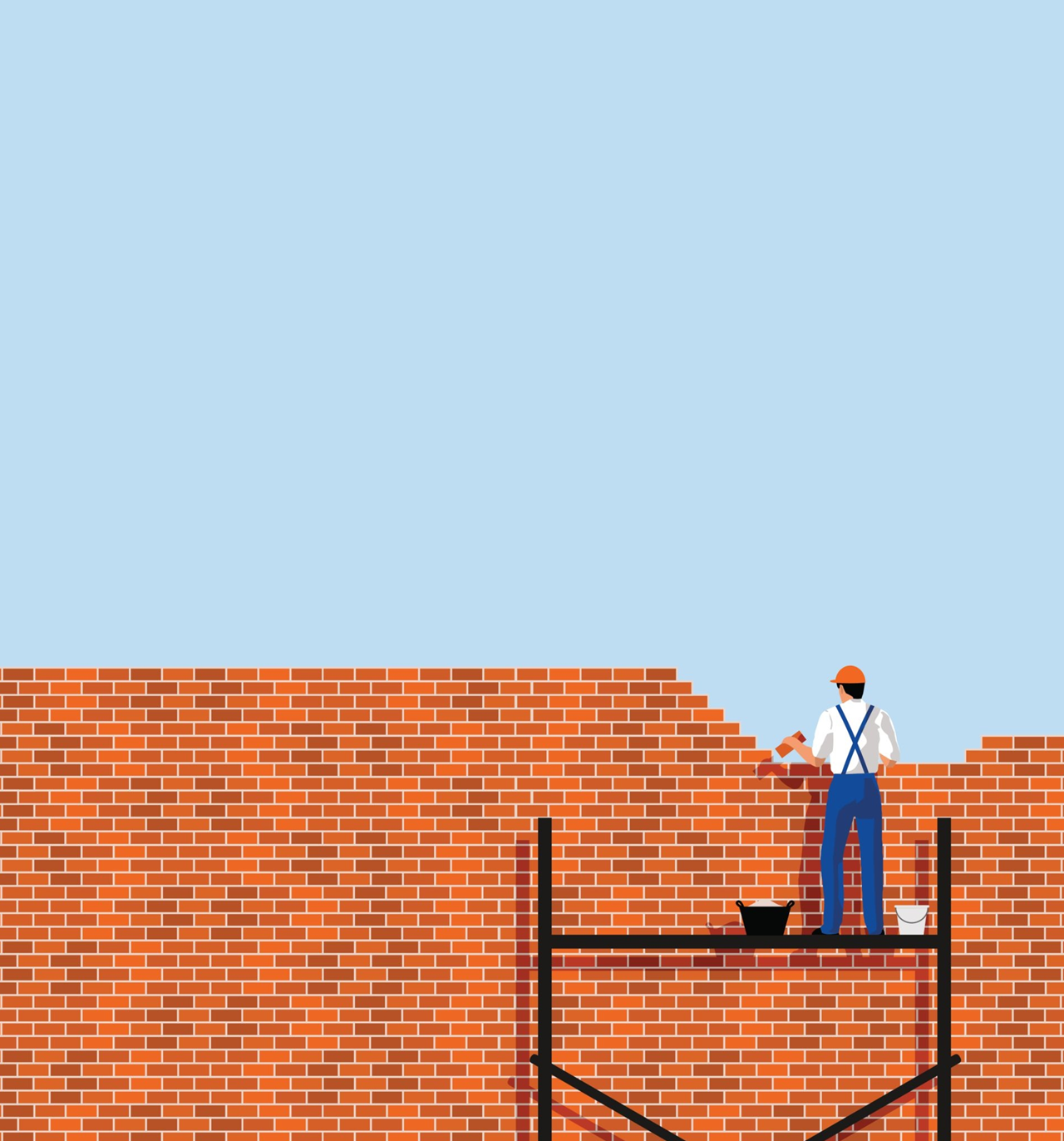 Time for a Distributed Church?
What did your church do during lockdown?
Are you talking gathered or scattered?
How do we distribute mission and ministry?
Mindset shift: the church as mission agency and members as missionaries
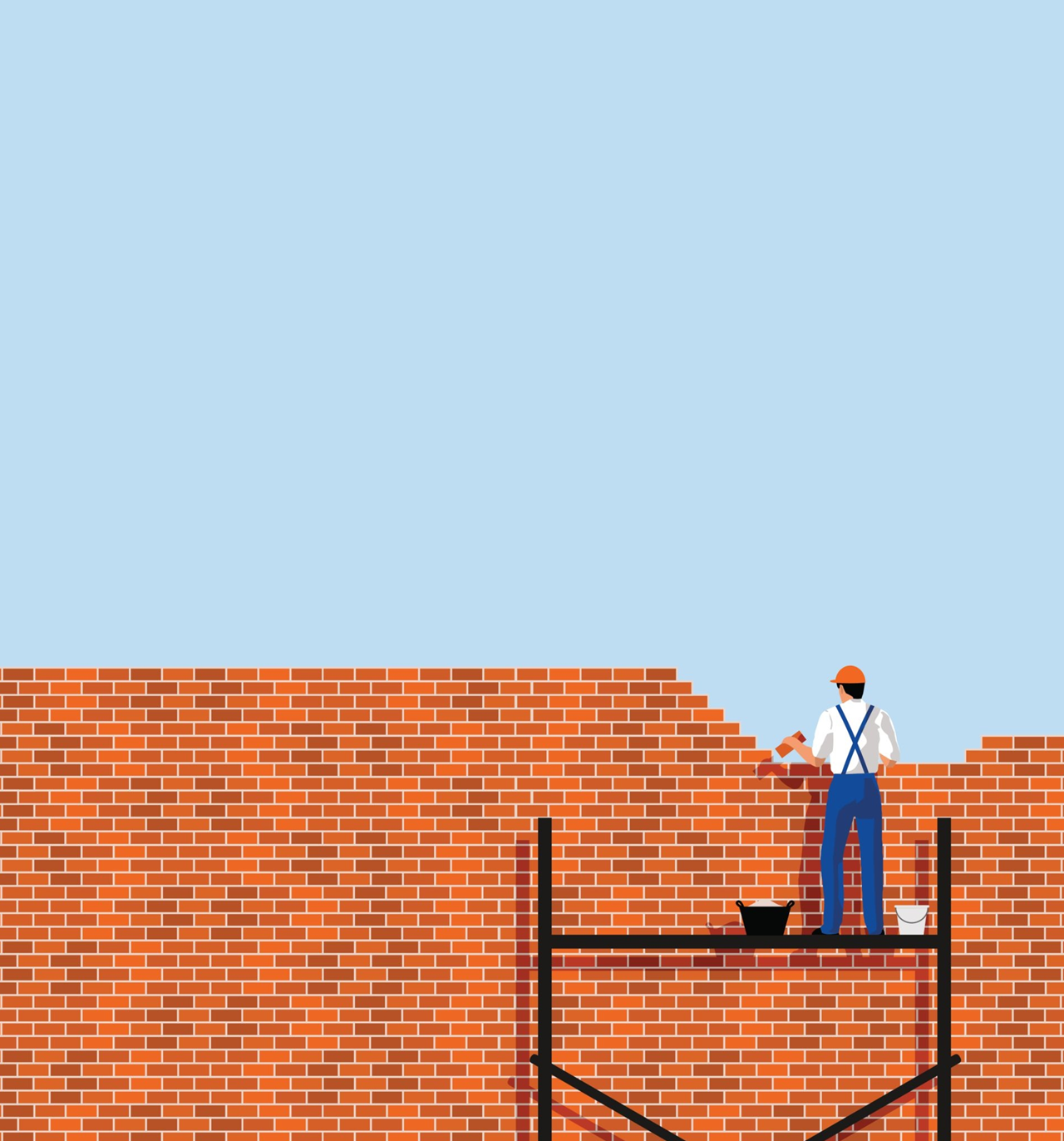 Time for a Distributed Church?
Not how many are coming, but how many have we equipped to go?
Jesus said: “I will build the church”
We are told: “Go and make disciples”
“To equip the saints…” (Ephesians 4:11-13)
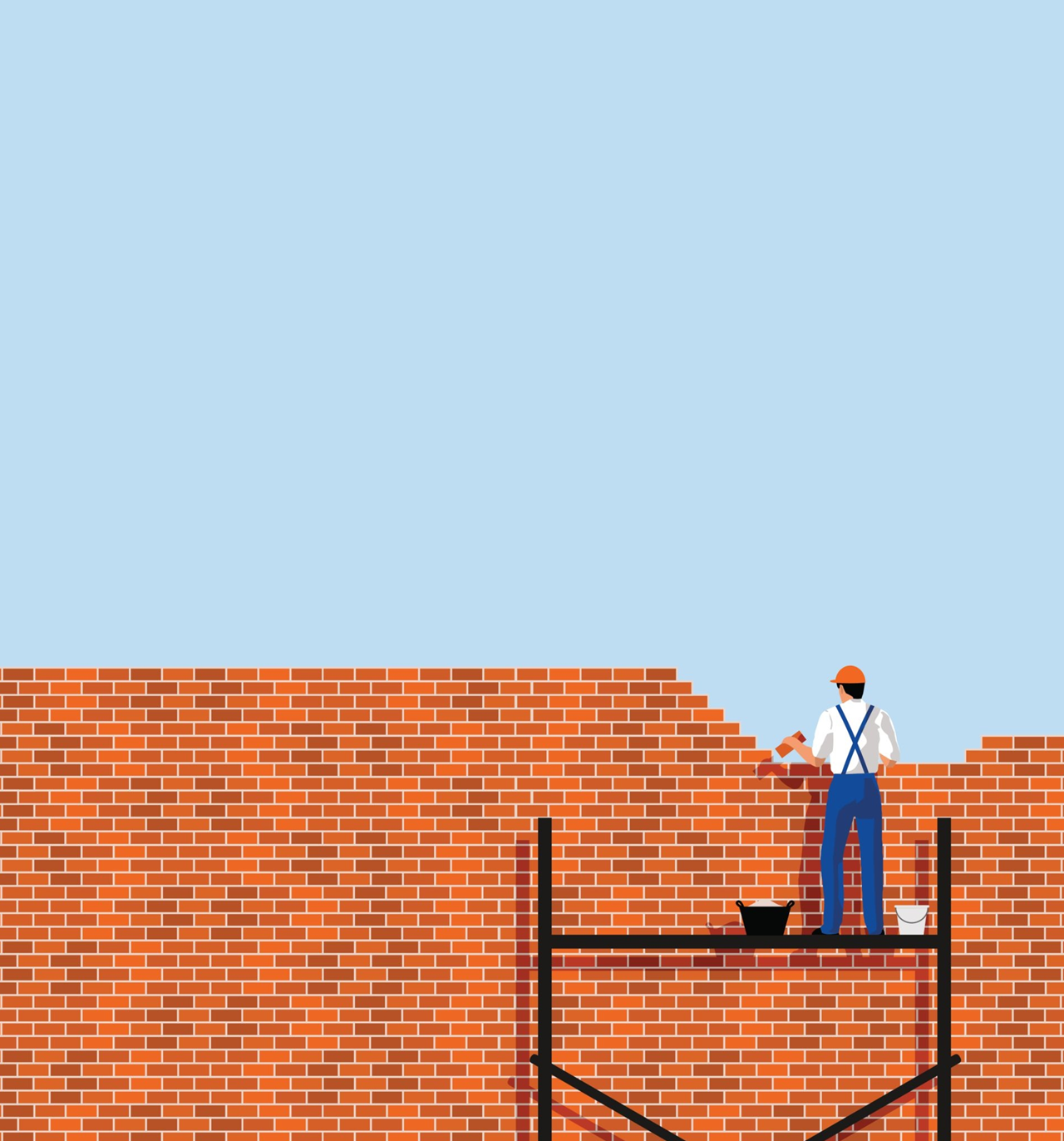 Time for a Distributed Church?
Not how many are coming, but how many have we equipped to go?
Jesus said: “I will build the church”
We are told: “Go and make disciples”
“To equip the saints…” (Ephesians 4:11-13)
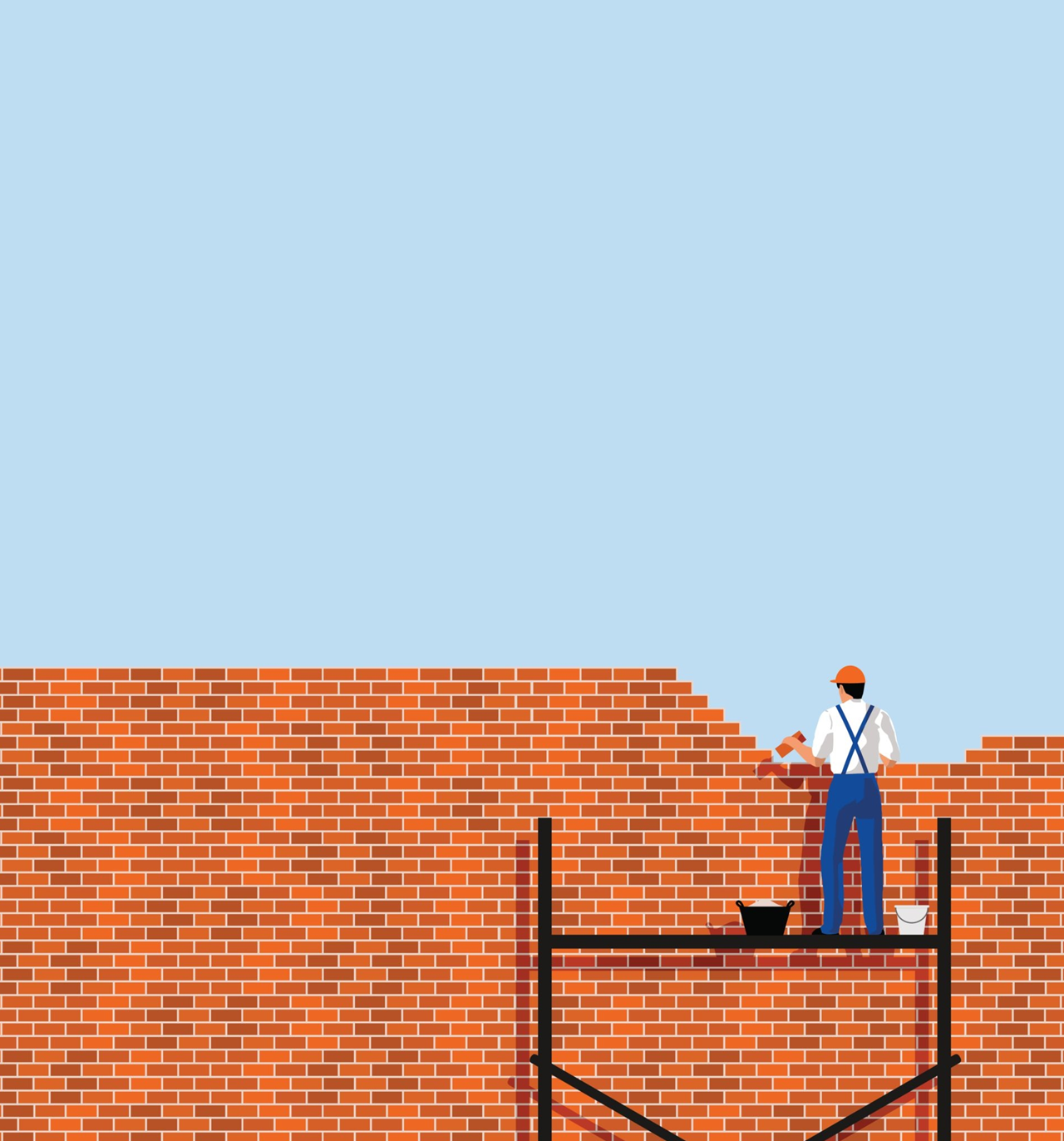 Biblical Discipleship
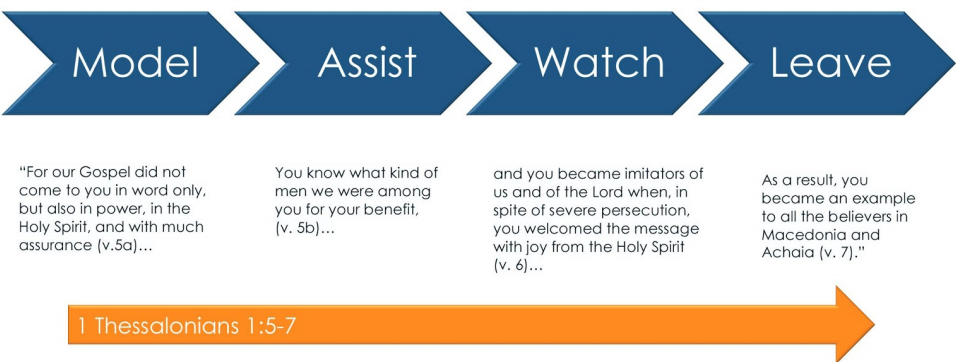 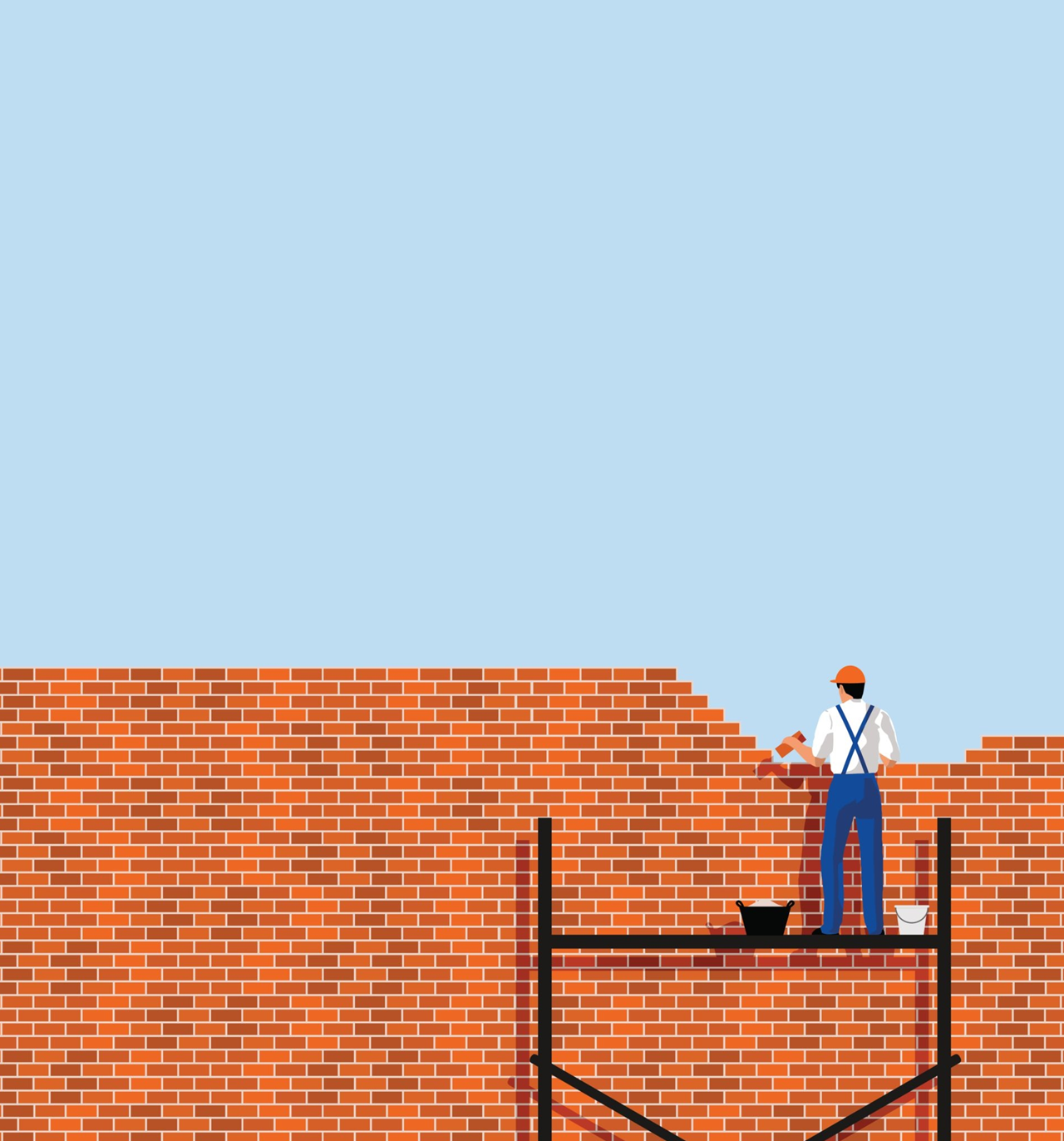 Preparing for Ascension
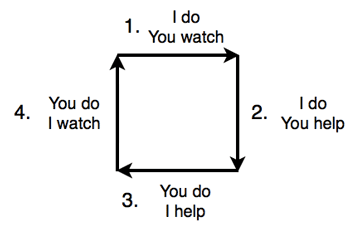 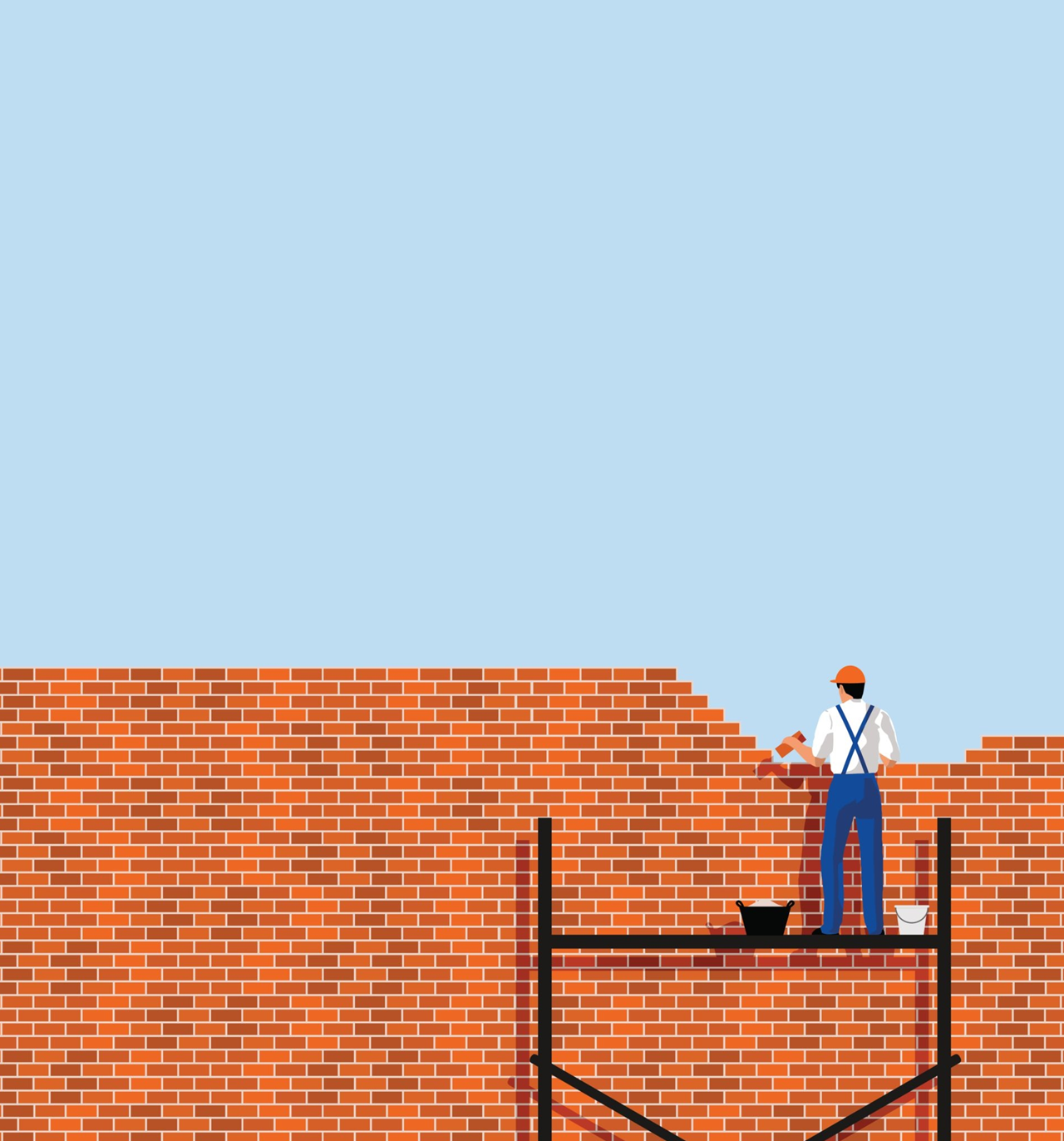 Distributed Church
http://bit.ly/distributedchurchrecordings

21st Century Christian
www.fxresourcing.org/shop
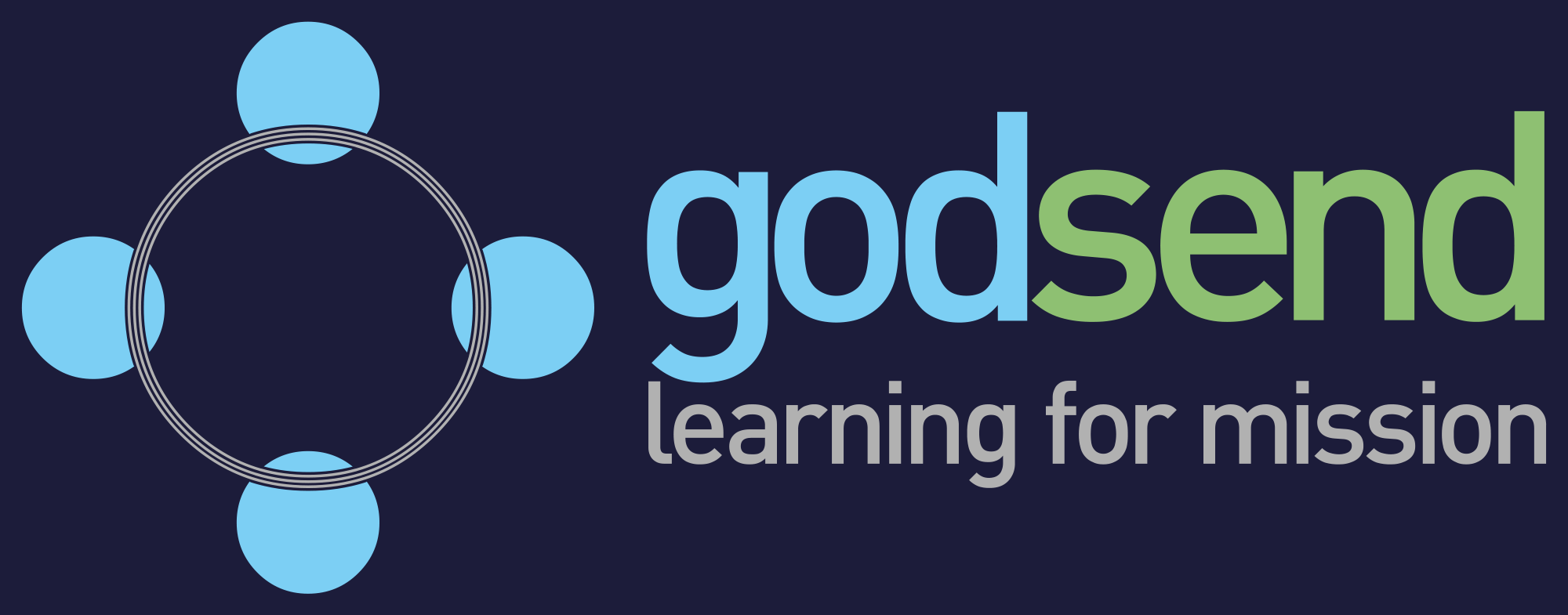 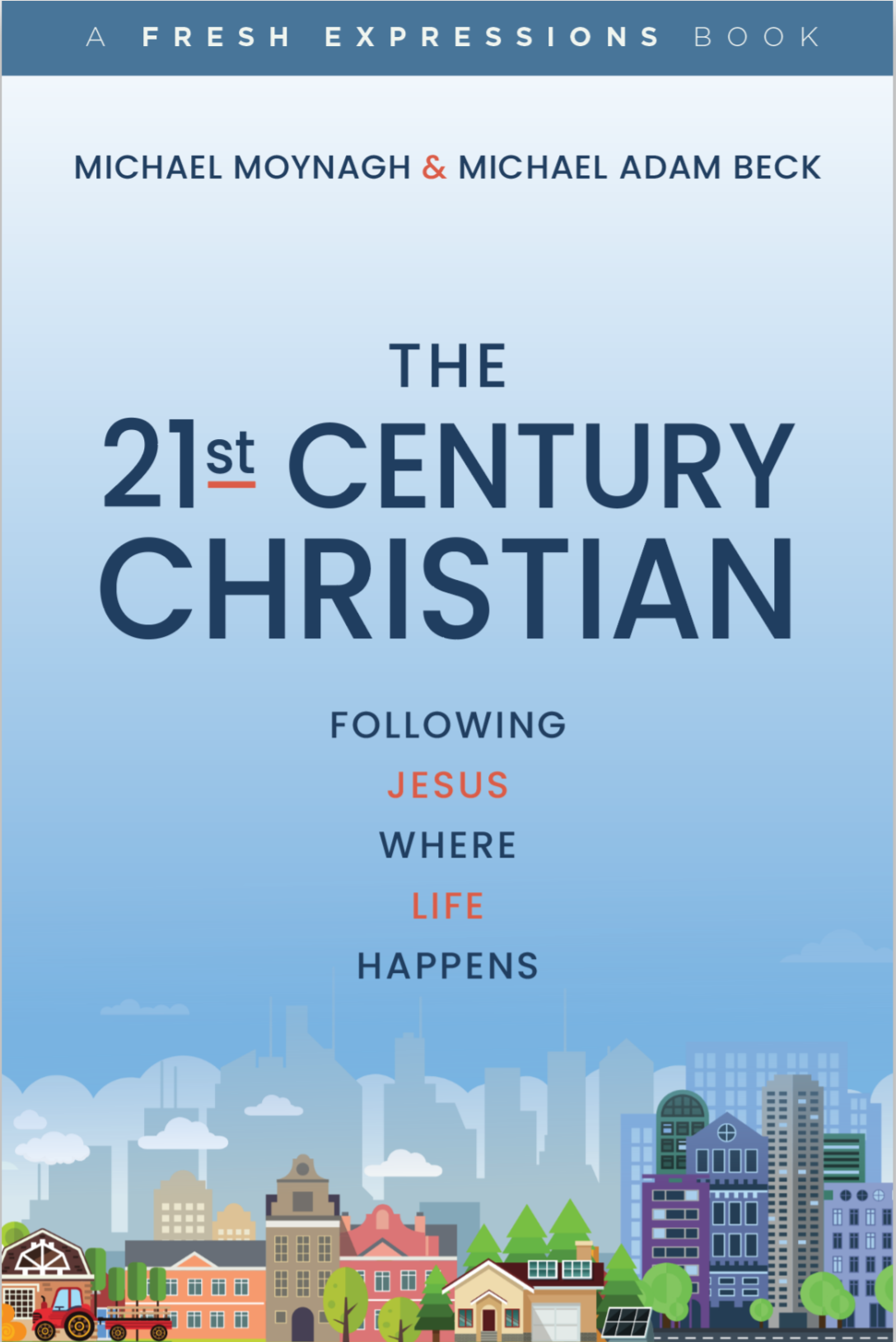 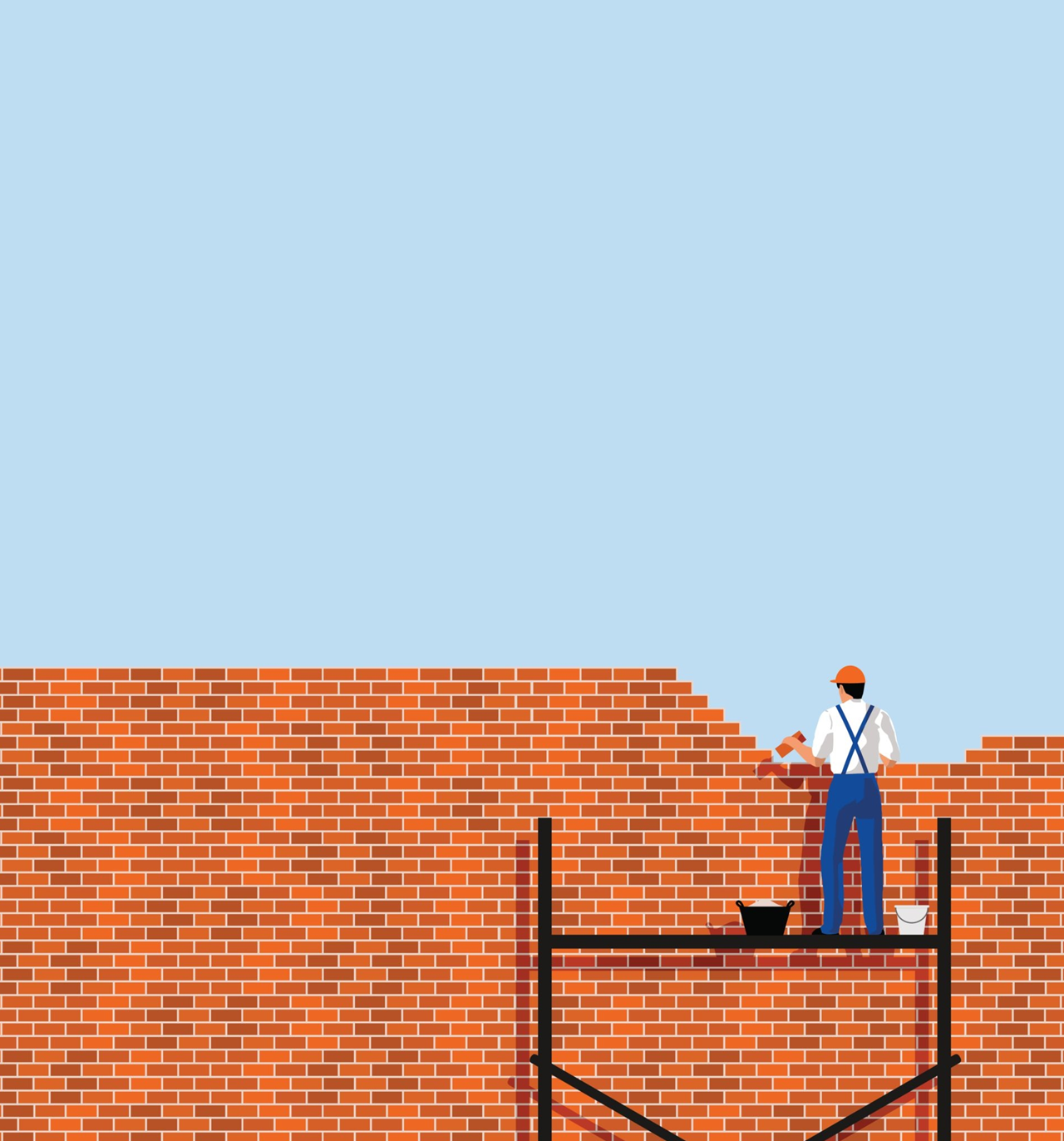 Breakout Groups
What do you think about the ‘distributed church’ idea, and the other things I said?
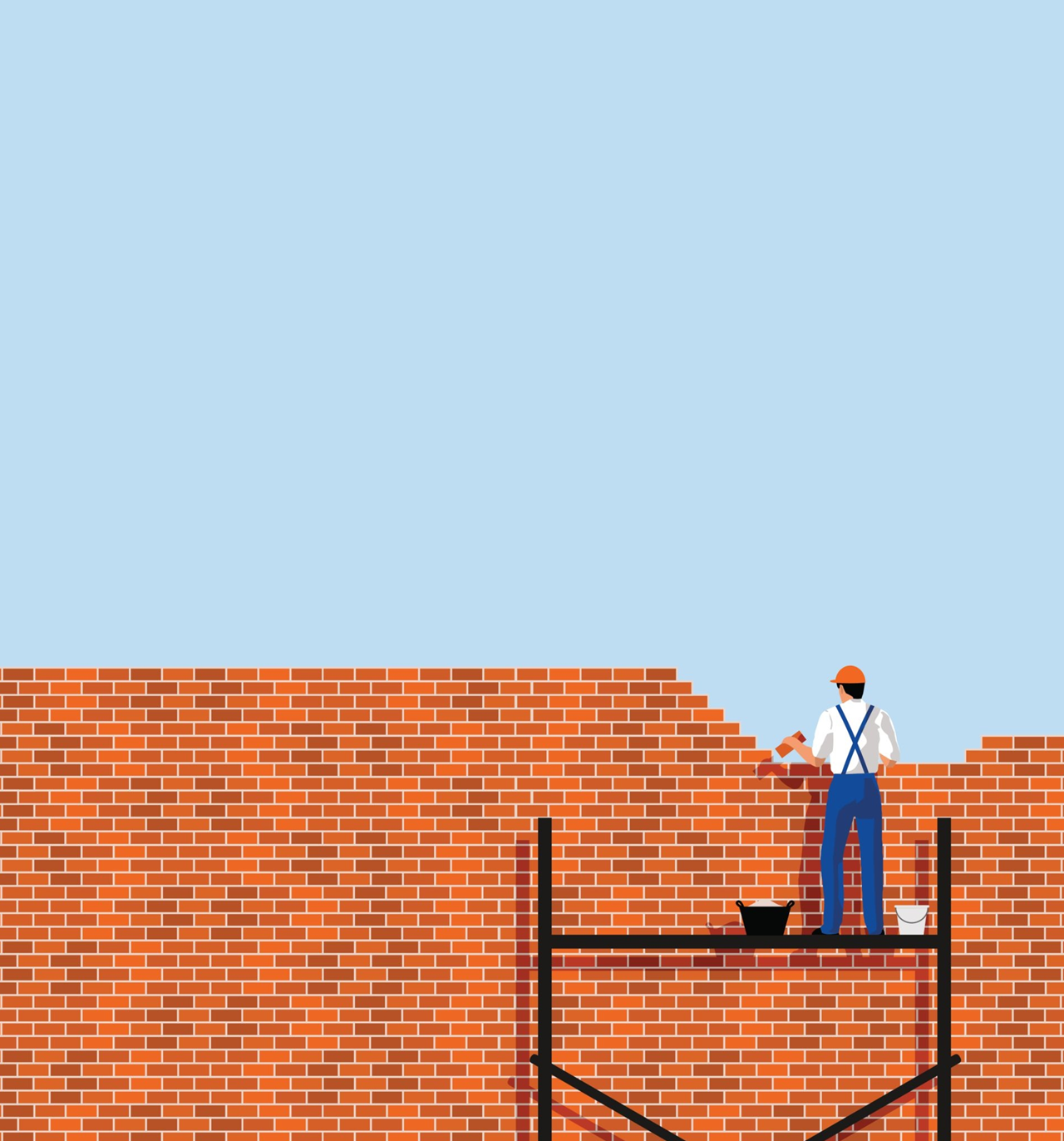 Questions?
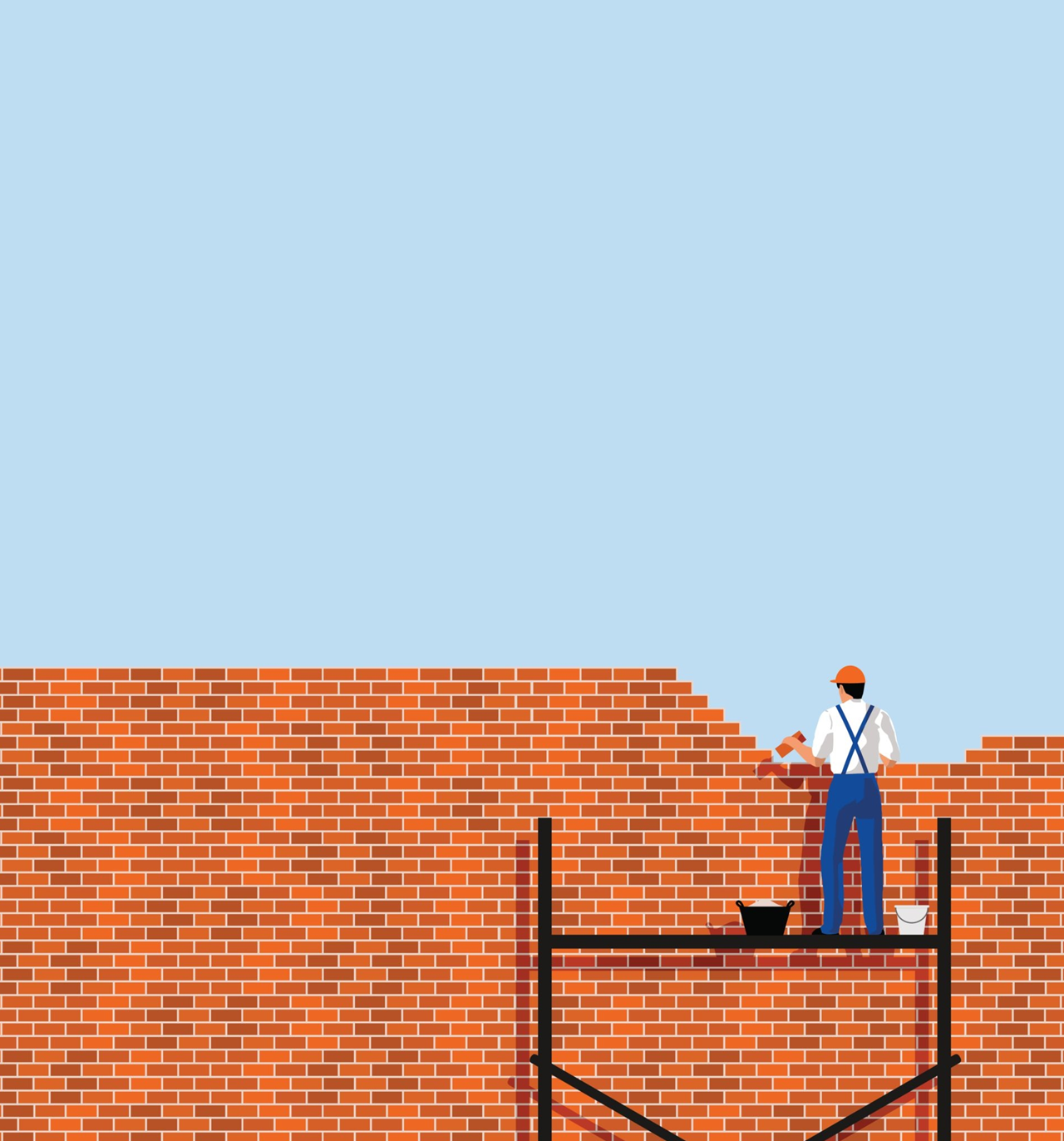 Three Tools To Consider
Start with Why
Taking a S.H.A.P.E. Inventory
The Season Assessment
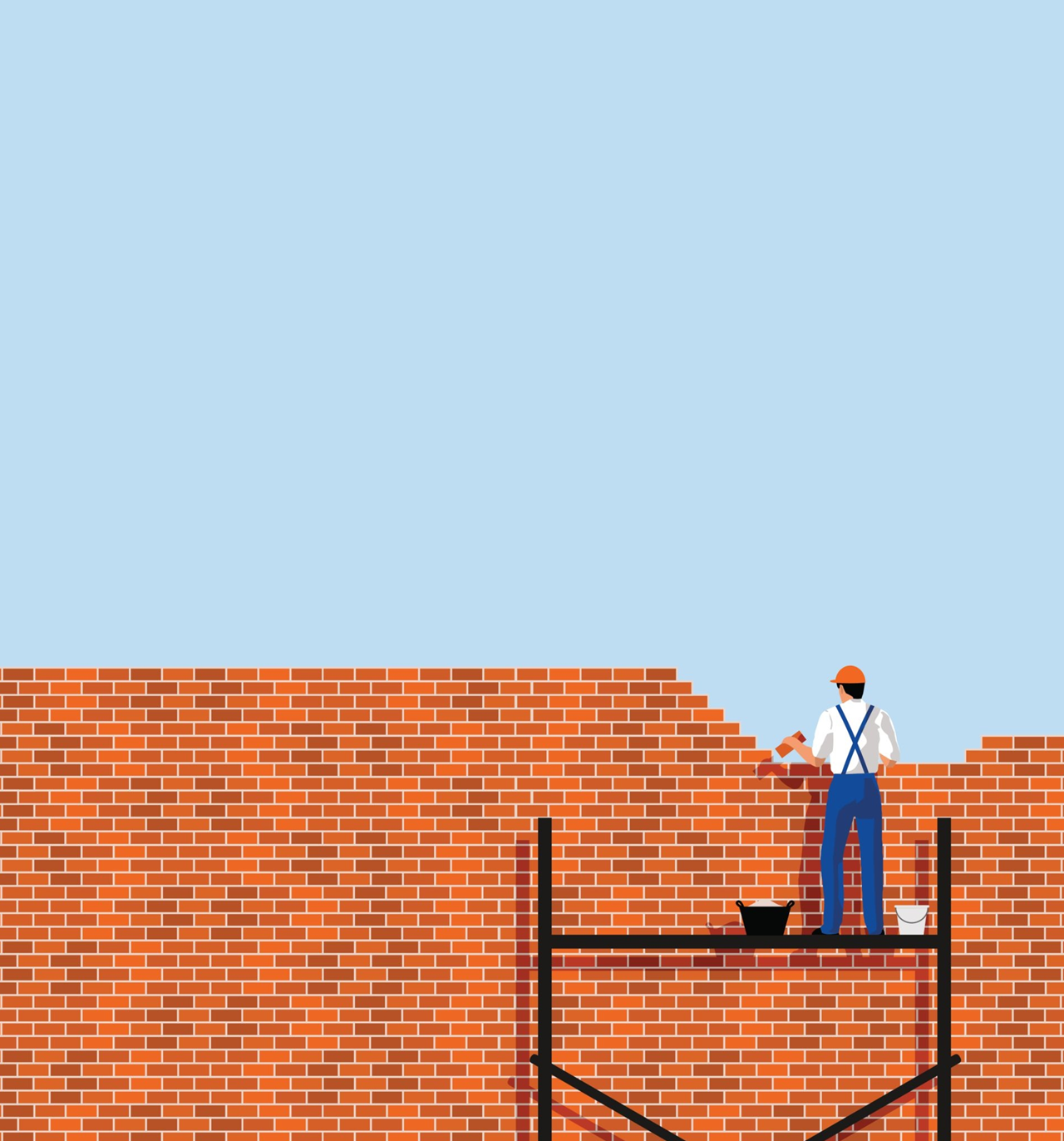 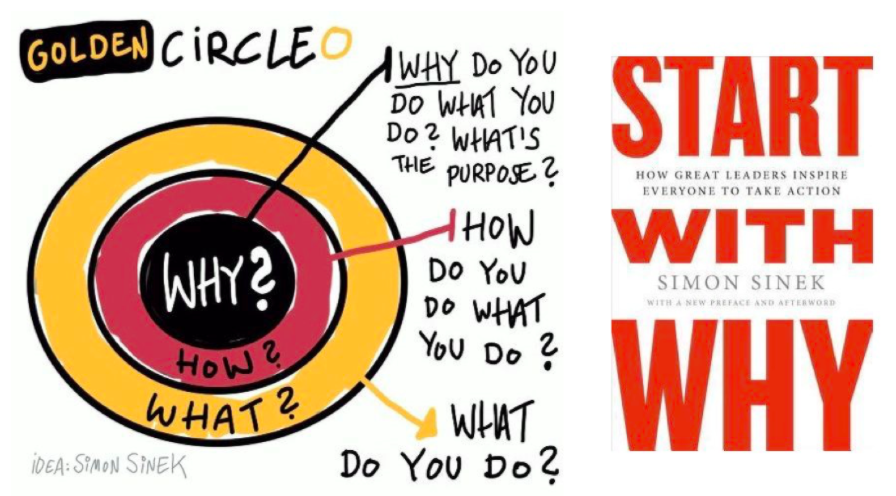 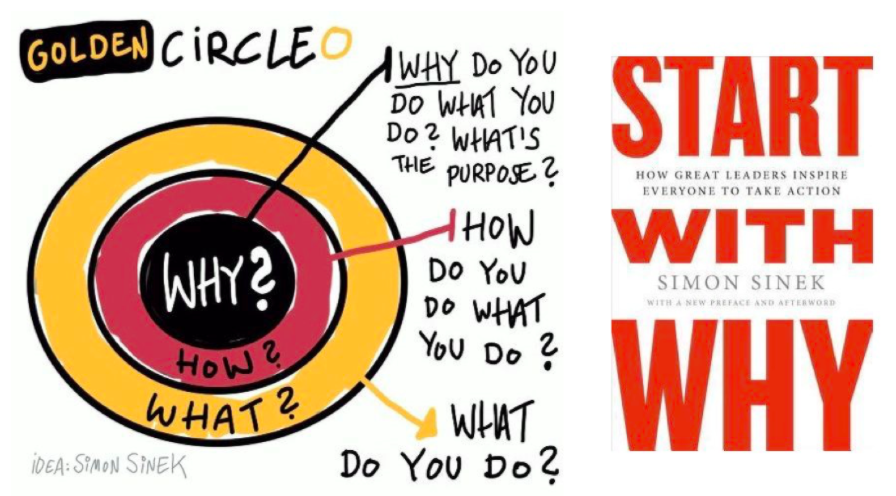 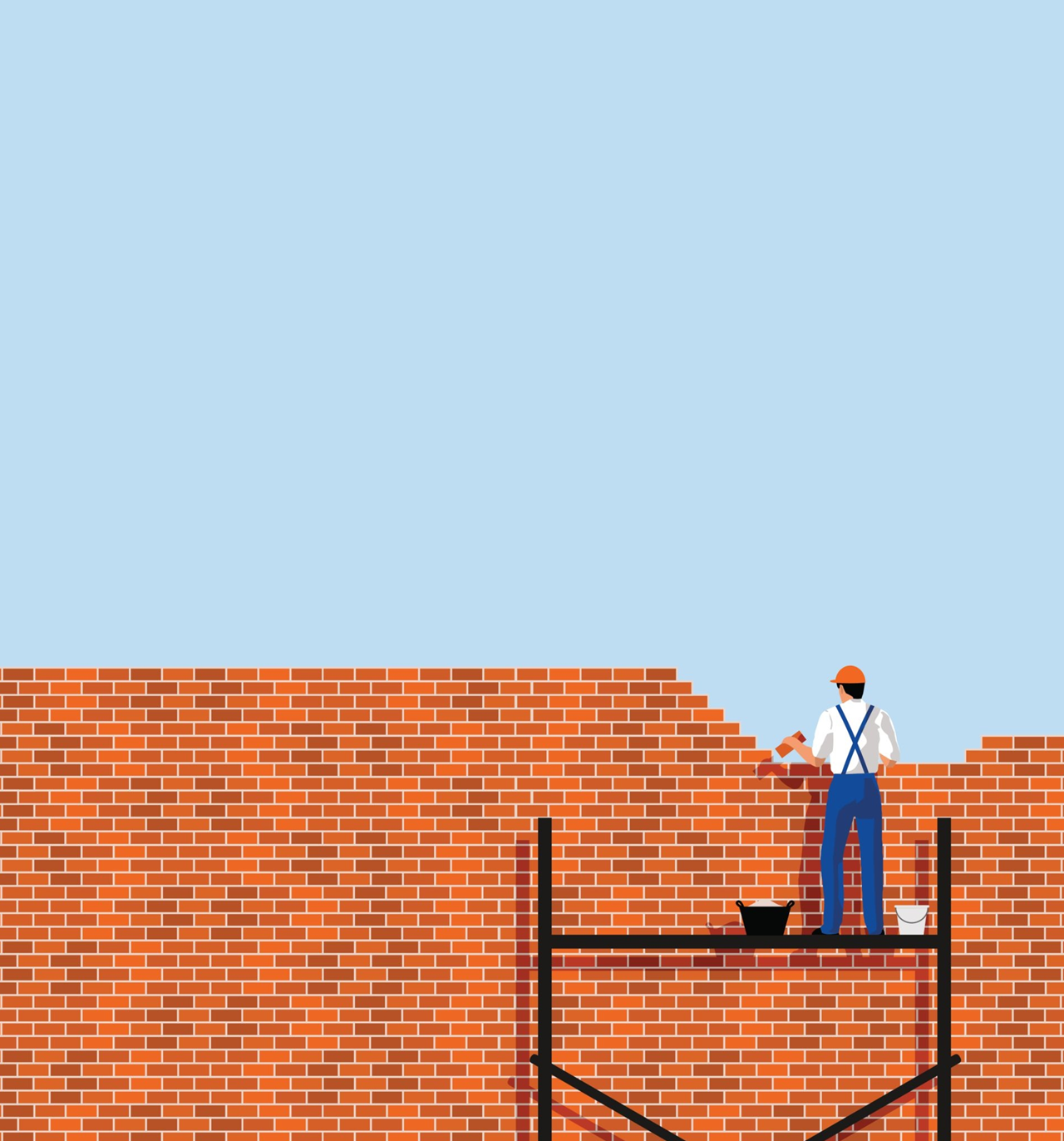 Start with Why
Clarify your Vision – why do you exist?
Clarify your Values – what do you value as you pursue your purpose?
Then work out the Activities that move you towards your vision in line with your values
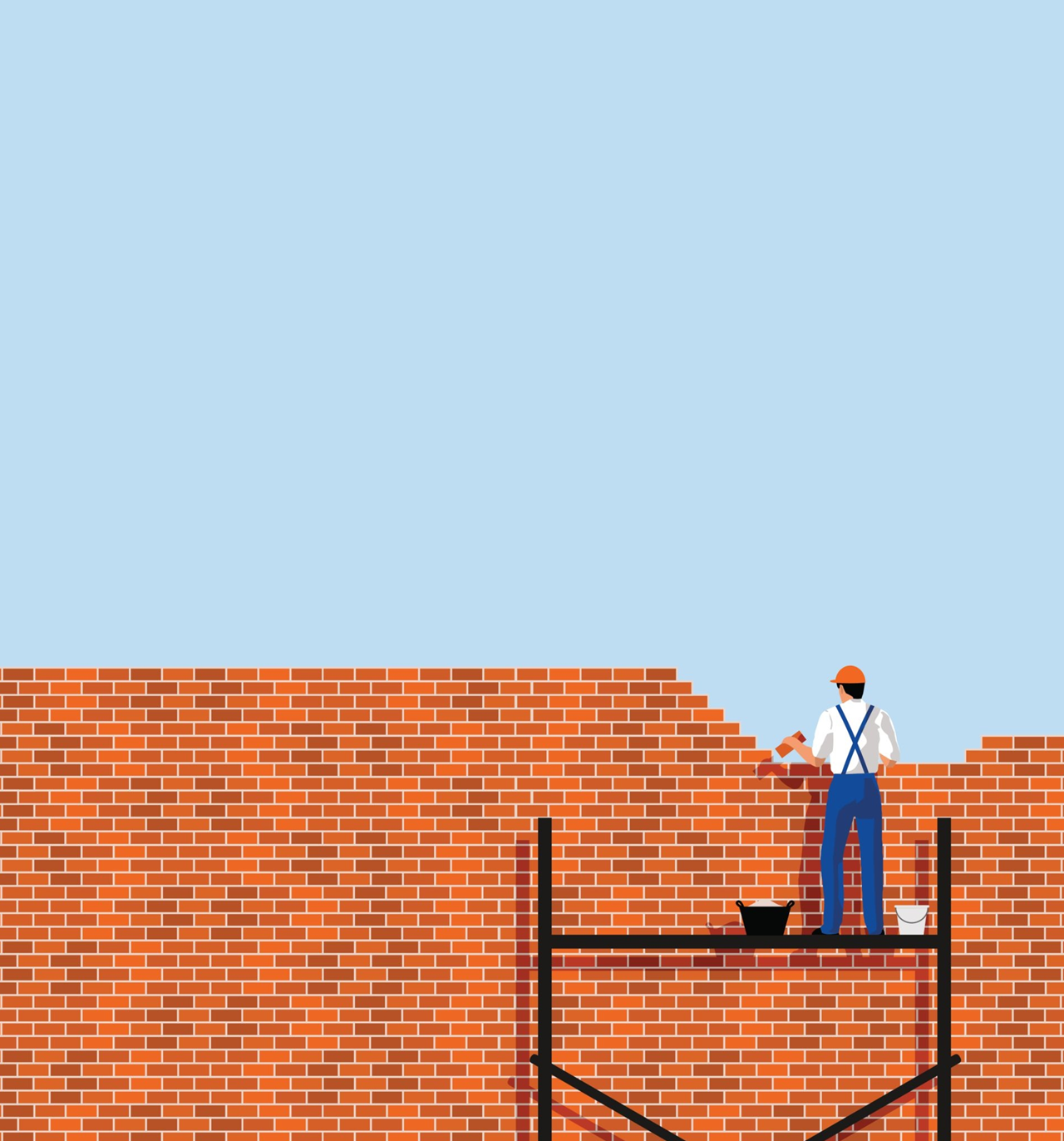 Taking a S.H.A.P.E. Inventory
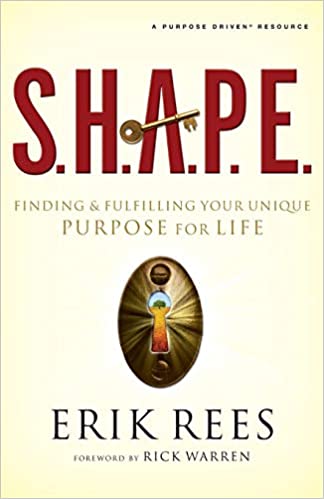 S.piritual Gifts
H.eart
A.bilities
P.assion
E.xperience
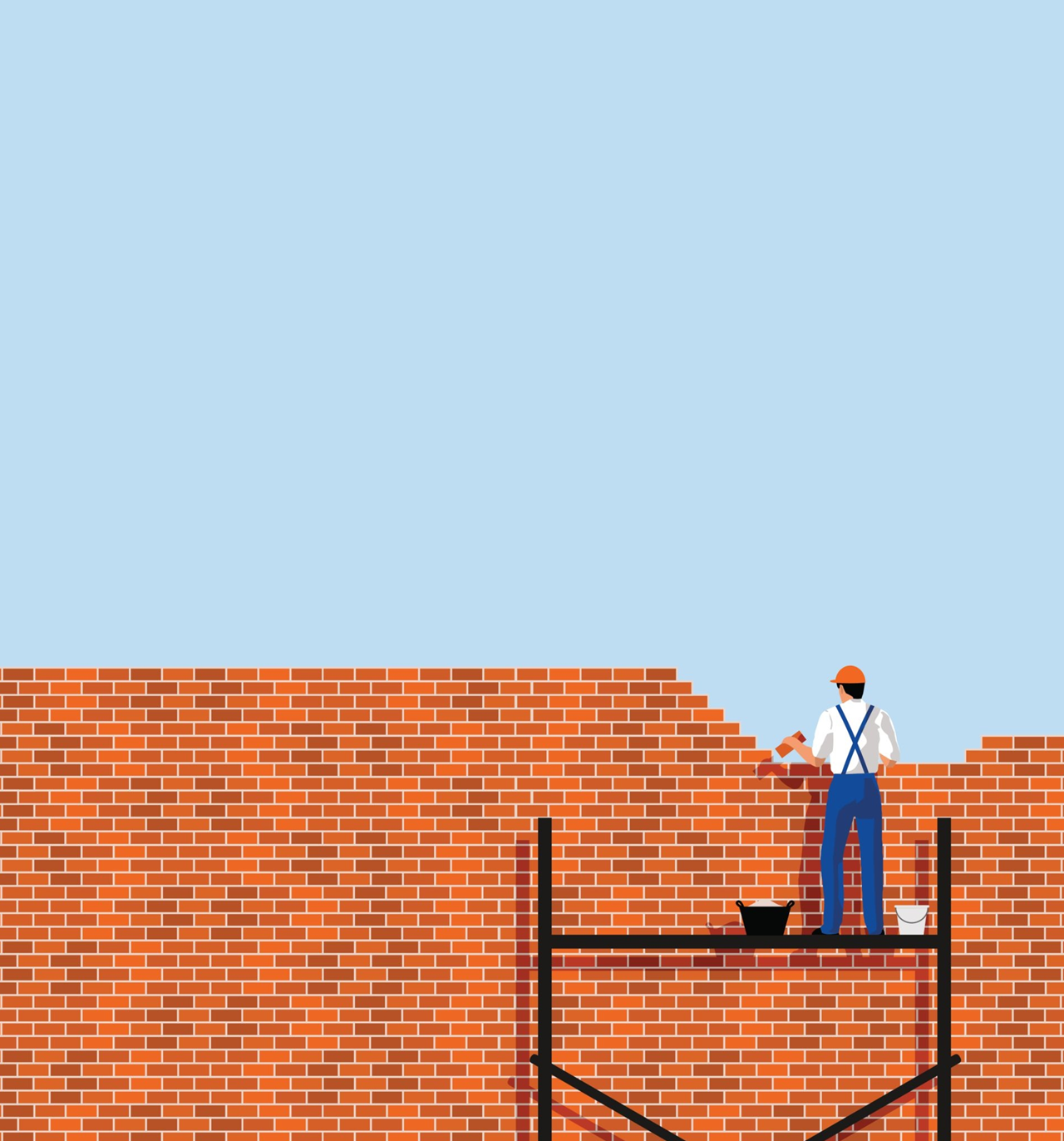 The Season Assessment
For each activity that might be restarting:
Consider which season it was in…
Spring – there were signs of future fruitfulness
Summer – it was flourishing and fruitful
Autumn – time to give thanks and end well
Winter – time to reflect and recycle resources
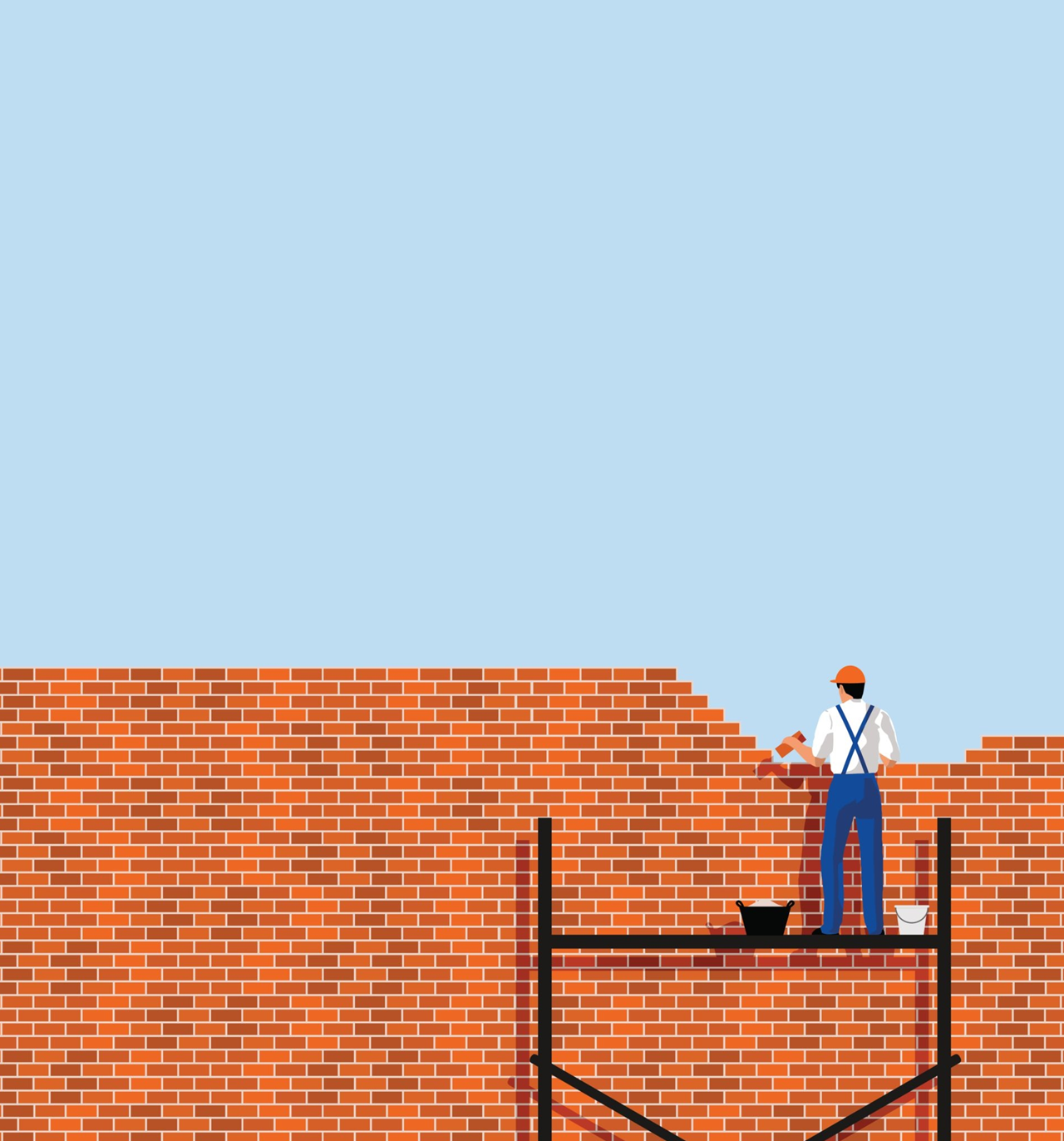 Breakout Groups
What could you do?
What will you do?
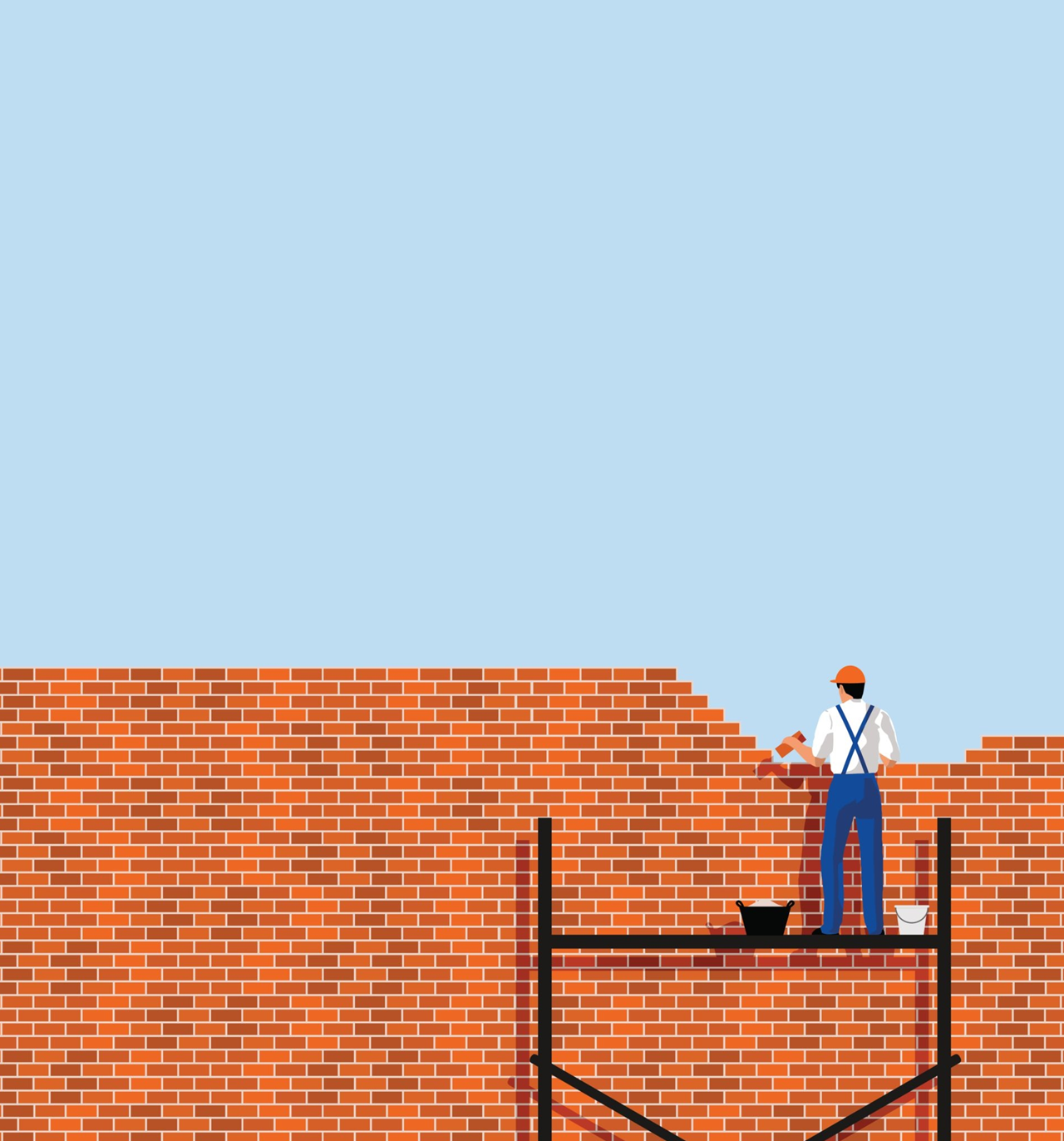 Feel free to contact me:
Simon Goddard

simon@rivertree.org.uk
07930 148094
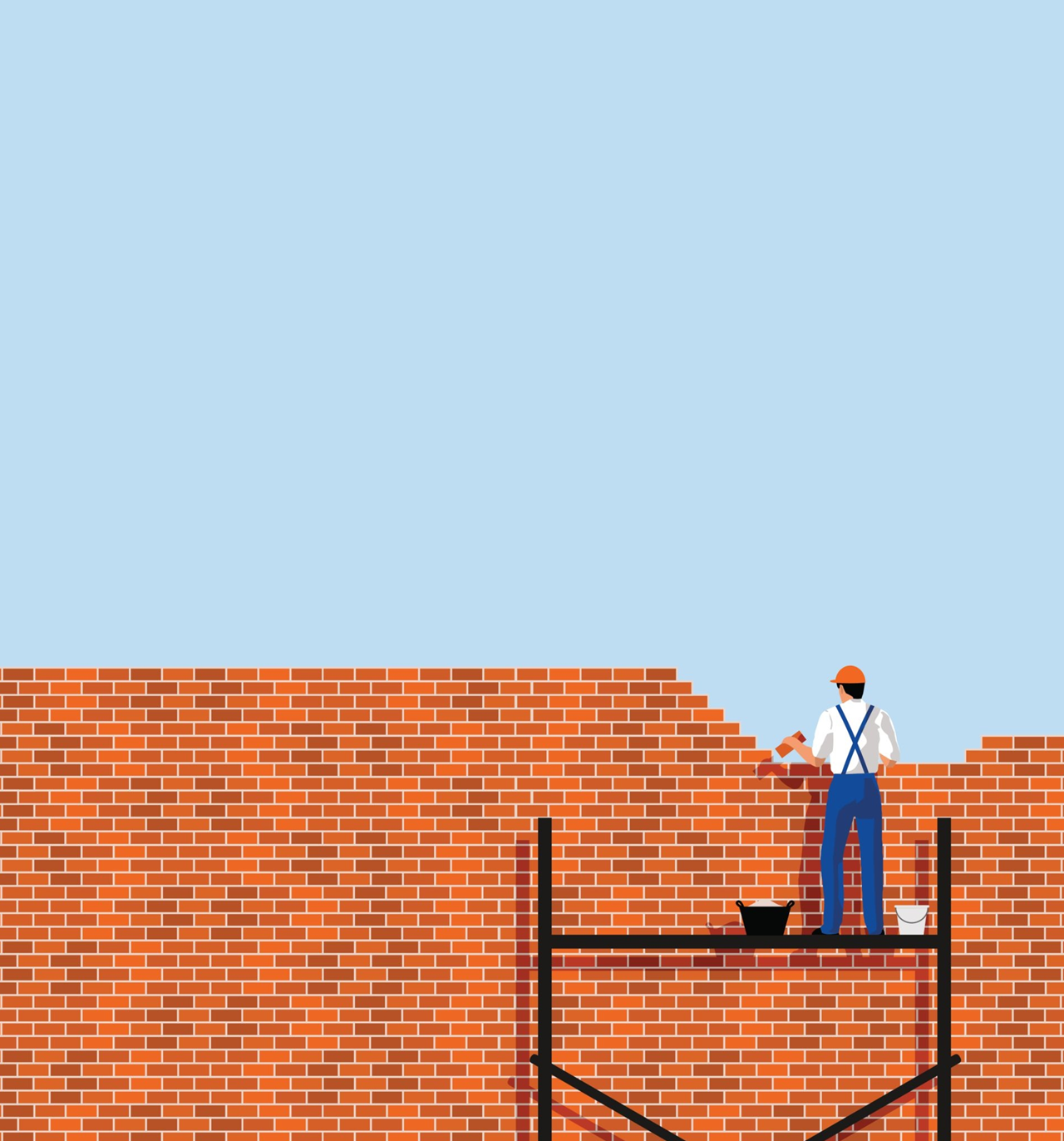 Prayer